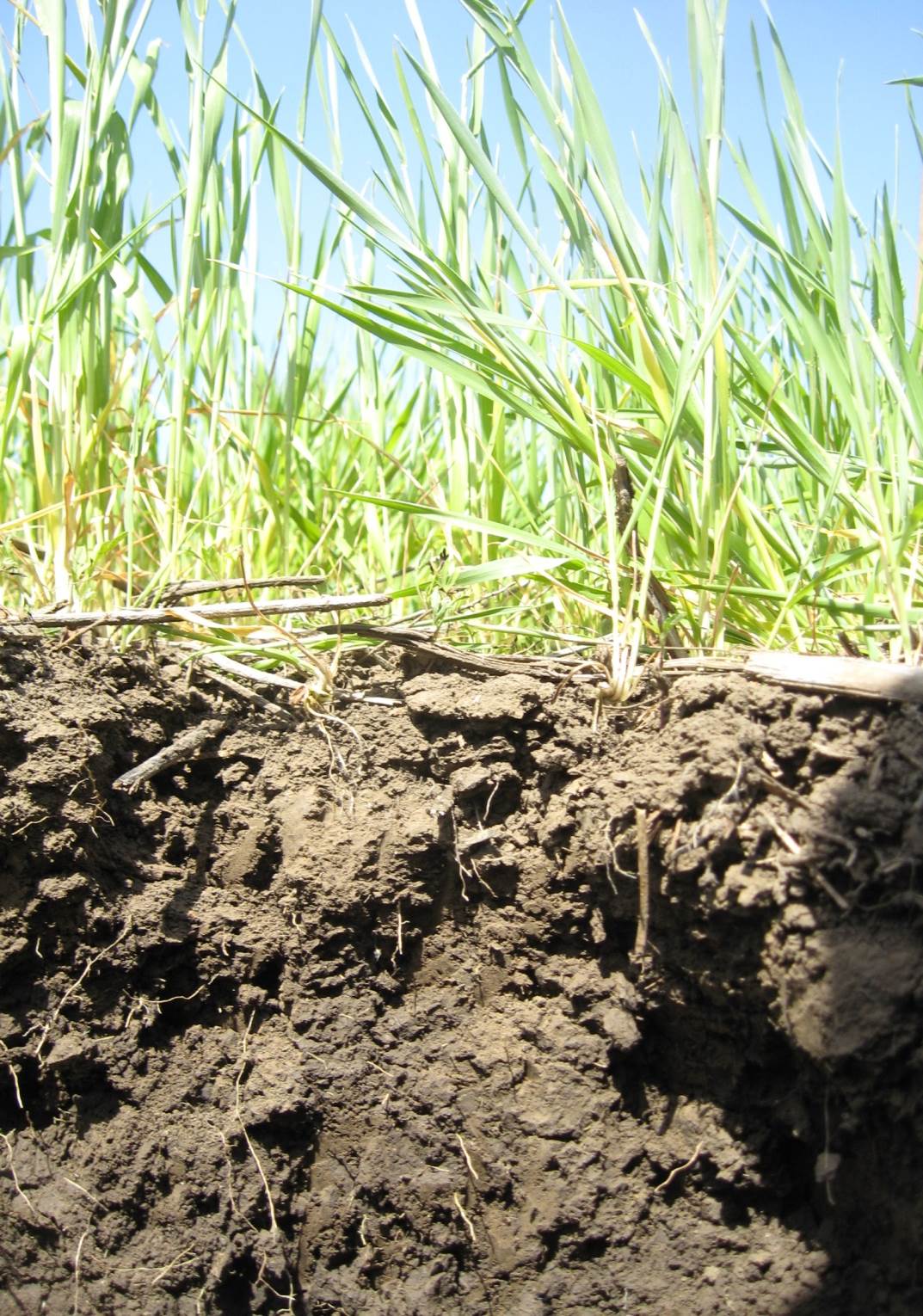 Состояние посевов озимой пшеницы и особенности ранневесенней подкормки урожая 2025 года
Докладчик: Сагакова Ирина Викторовна
начальник отдела организации учета применения средств химизации ФГБУ ГЦАС  «Ростовский»
г. Морозовск, 28 января 2025 года
Изменение количества осадков в разные периоды с 2020 по 2024 годы
по метеостанциям Северо-восточной зоны
Изменение суммы эффективных температур с 2020 по 2024 годы
по метеостанциям Северо-восточной зоны
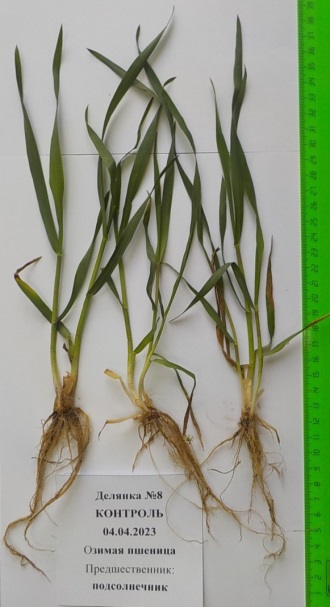 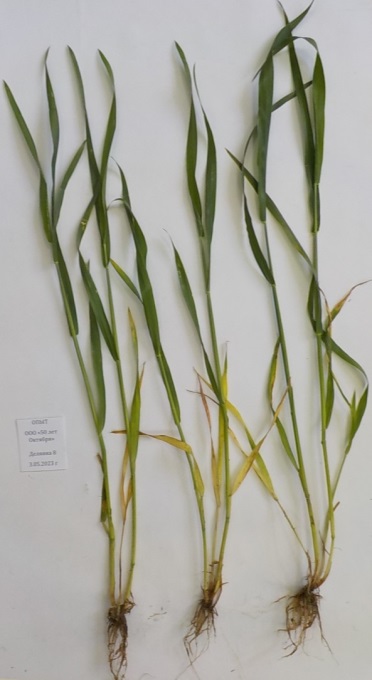 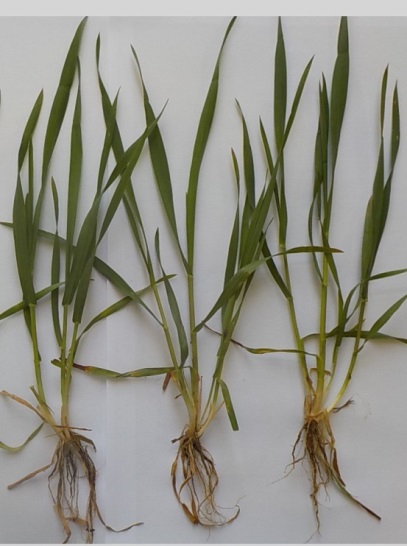 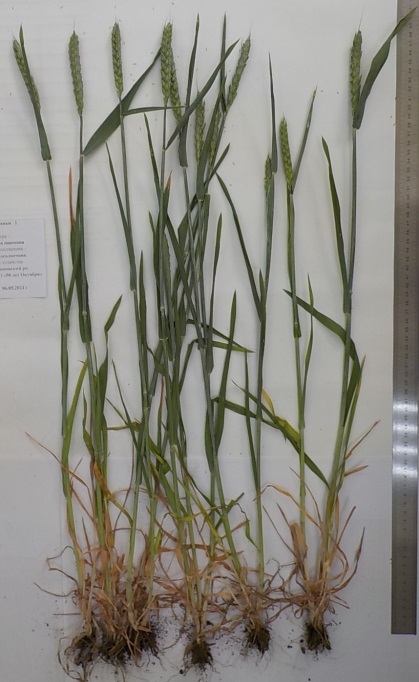 Зависимость урожайности озимой пшеницы от суммы осадков за сельхоз/год, 
состояния посевов  и внесенных удобрений в Белокалитвенском районе
Зависимость урожайности озимой пшеницы от суммы осадков за сельхоз/год, 
состояния посевов  и внесенных удобрений в Морозовском районе
Зависимость урожайности озимой пшеницы от суммы осадков за сельхоз/год, 
состояния посевов  и внесенных удобрений в Цимлянском районе
Шкала оценки запасов продуктивной влаги В ОСЕННИЙ ПЕРИОД
Шкала оценки запасов нитратного азота
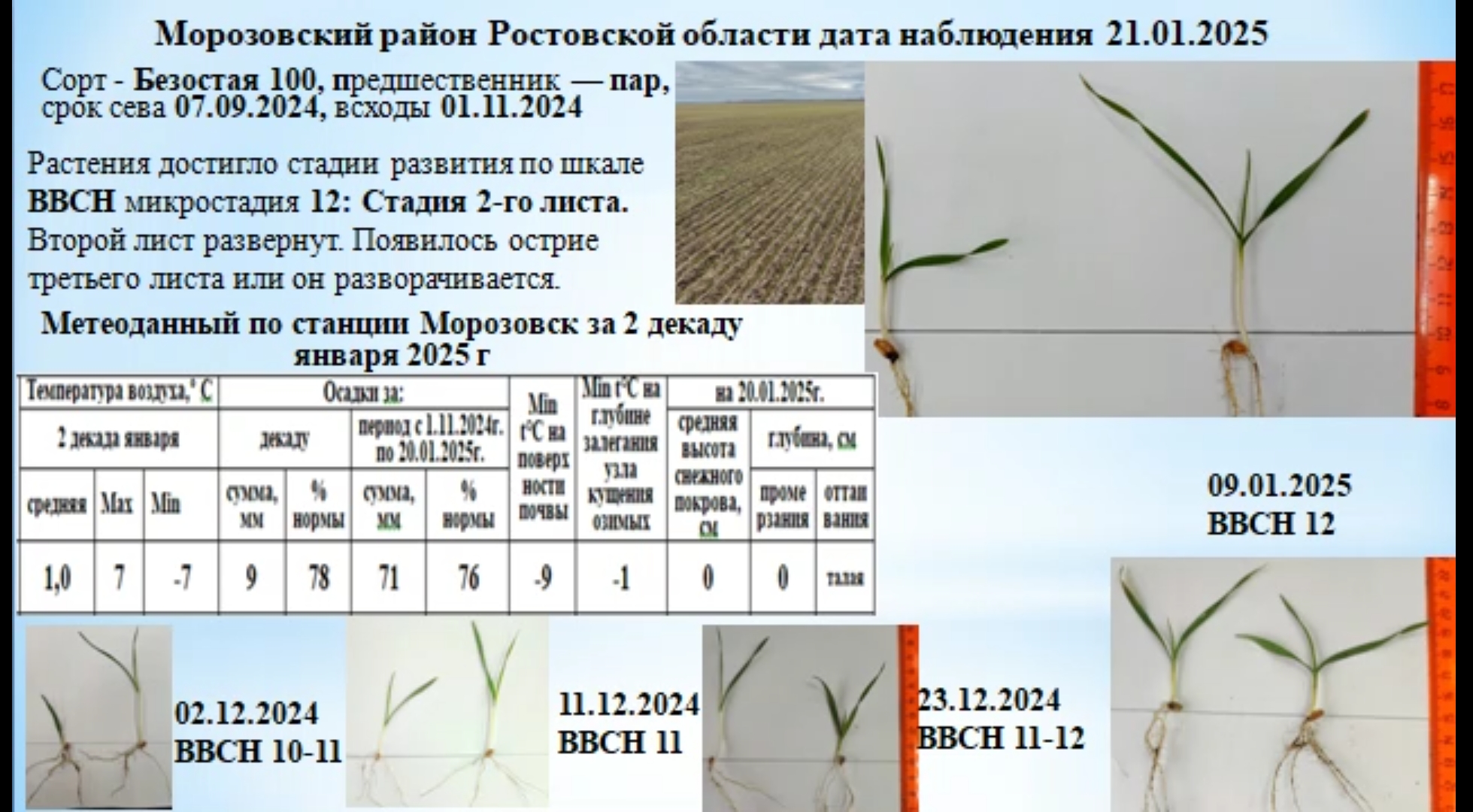 Белокалитвенский район Ростовской области дата наблюдения 09.01.2025
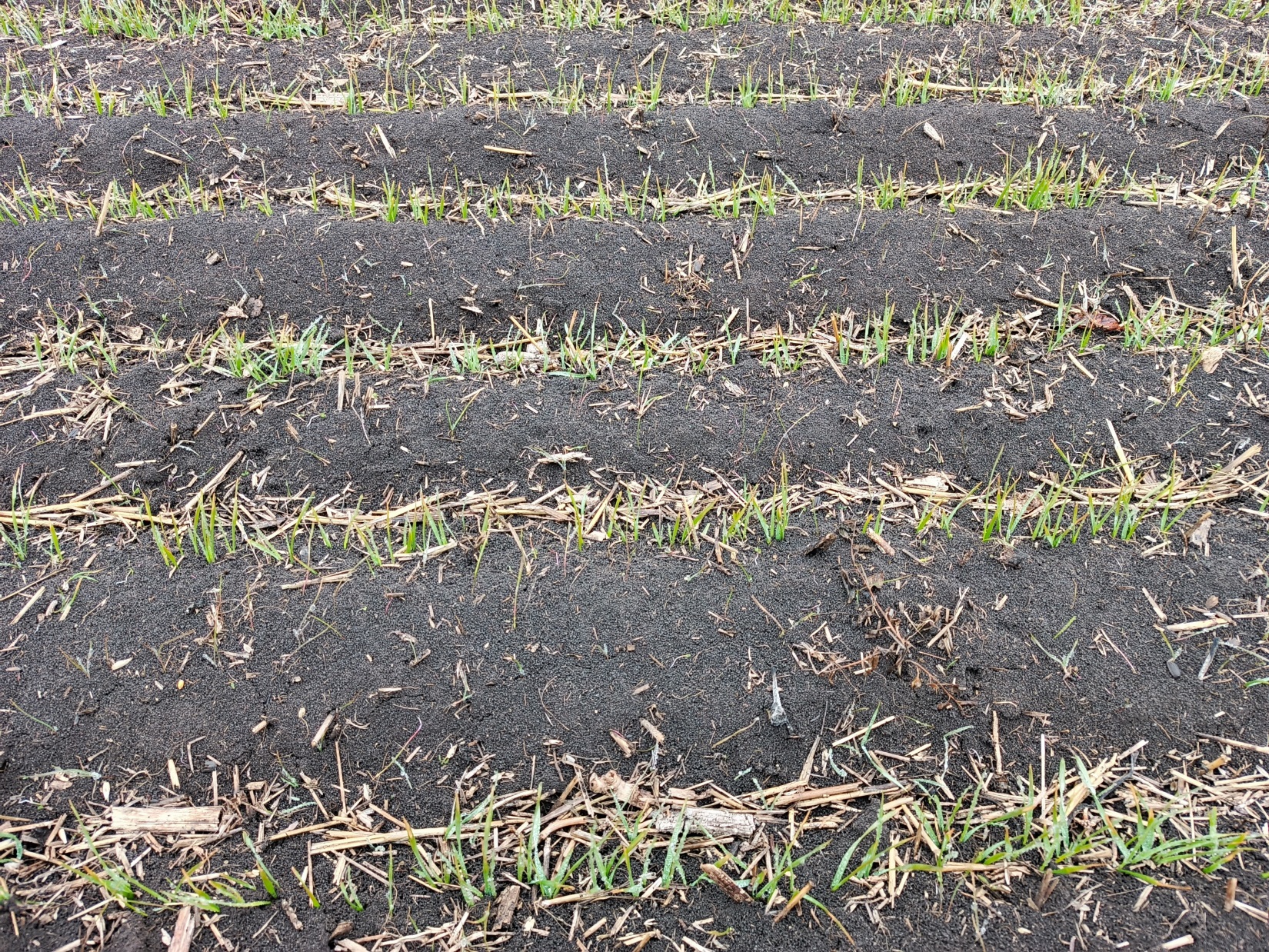 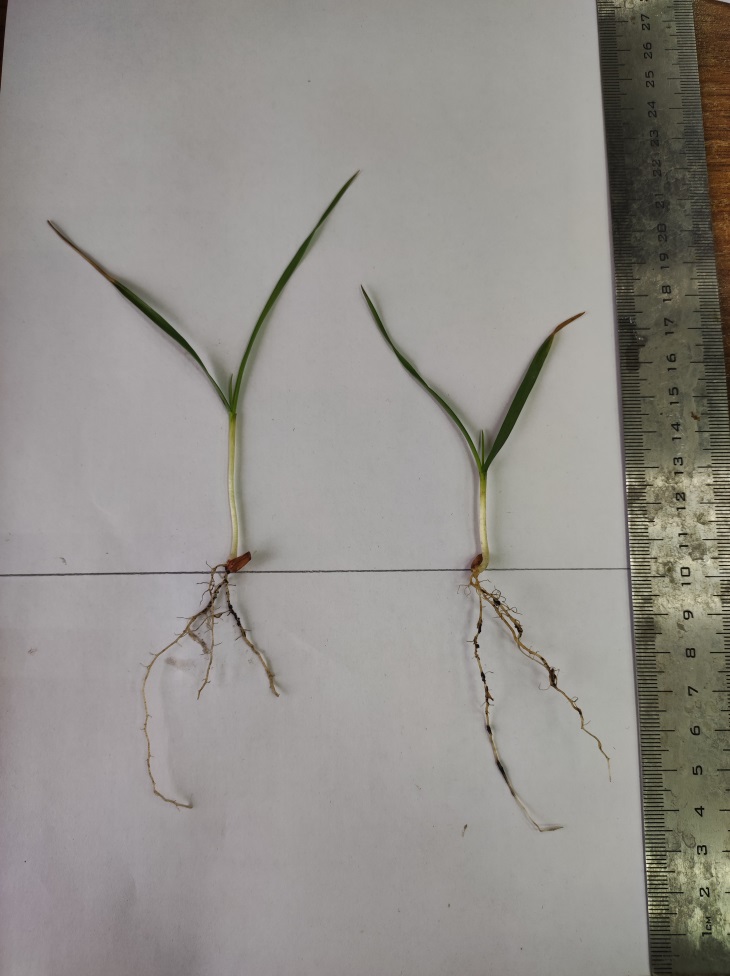 Сорт - Федор, предшественник — пар, 
срок сева 28.09.2024, всходы 01.11.2024
Растения достигло стадии развития по шкале ВВСН микростадия 11: Стадия 1-го листа. Первый лист развернут. Показалось острие второго листа или второй лист развернут.
Метеоданный по станции Белая Калитва за декабрь 2024
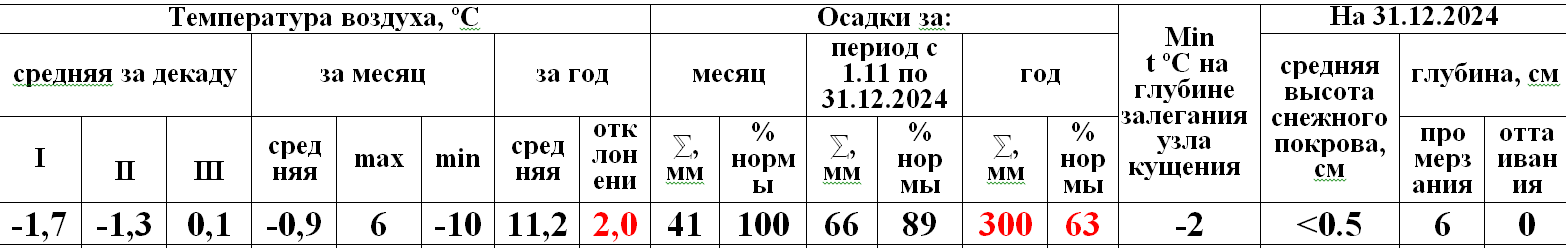 23.12.2024
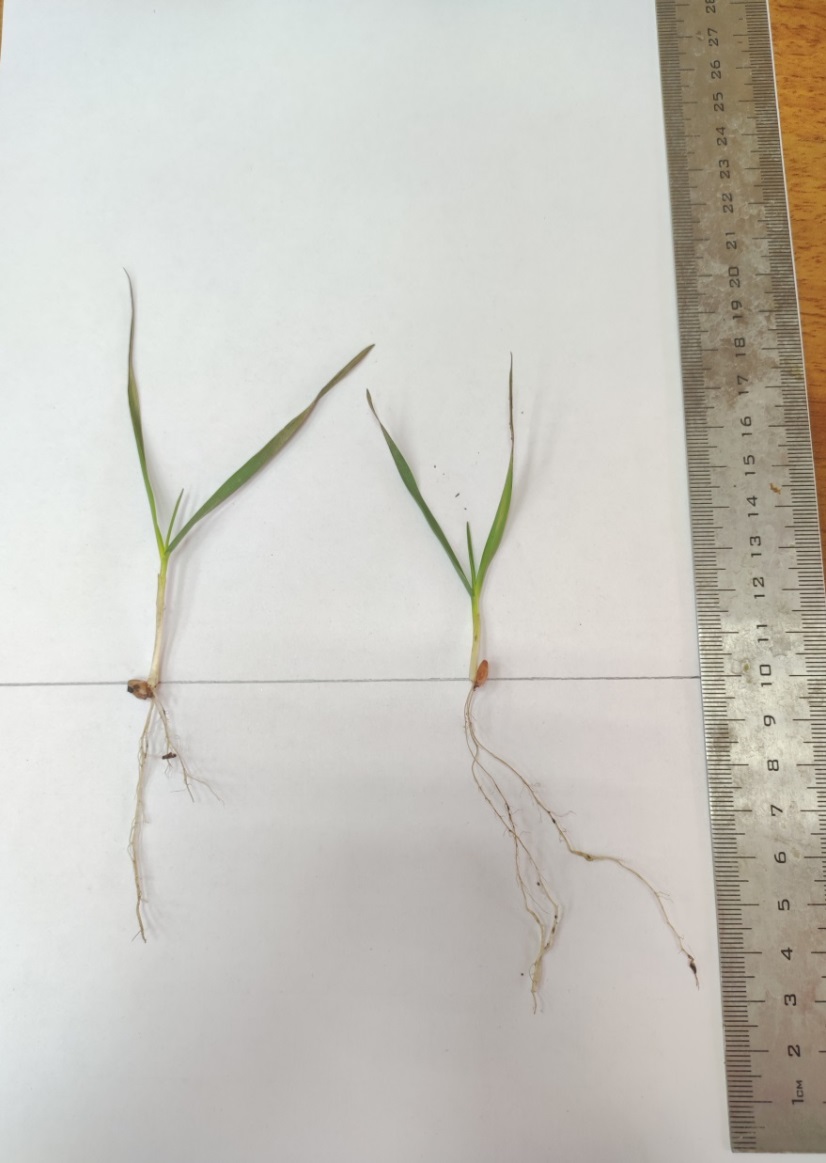 Норма    41           74         476  мм
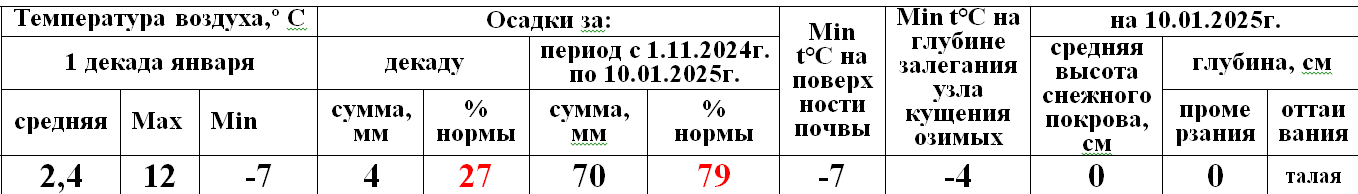 Норма      15                   89
Цимлянский район Ростовской области дата наблюдения 09.01.2025
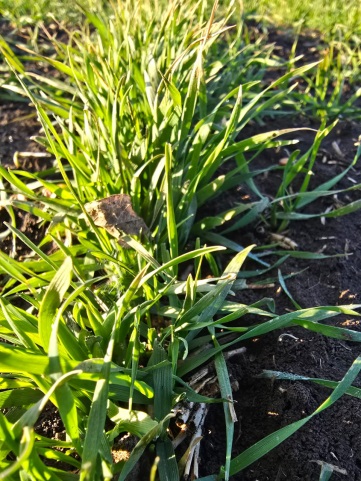 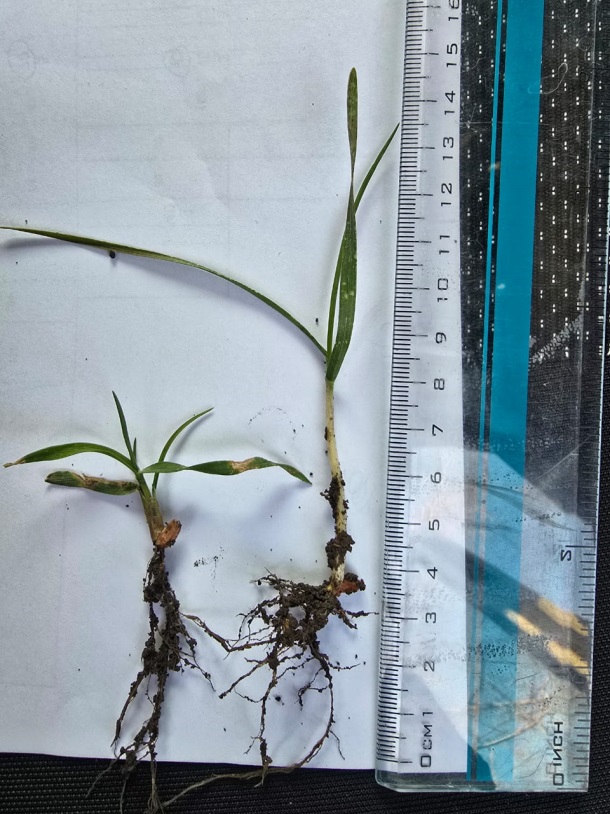 Сорт  - Гром, предшественник — пар, 
срок сева 27.09.2024, всходы 11.10.2024
Растения достигло стадии развития по шкале ВВСН микростадия 12: Стадия 2-го листа. 
Второй лист развернут. Показалось острие 
третьего листа и он разворачивается
Метеоданный по станции Цимлянск за декабрь 2024
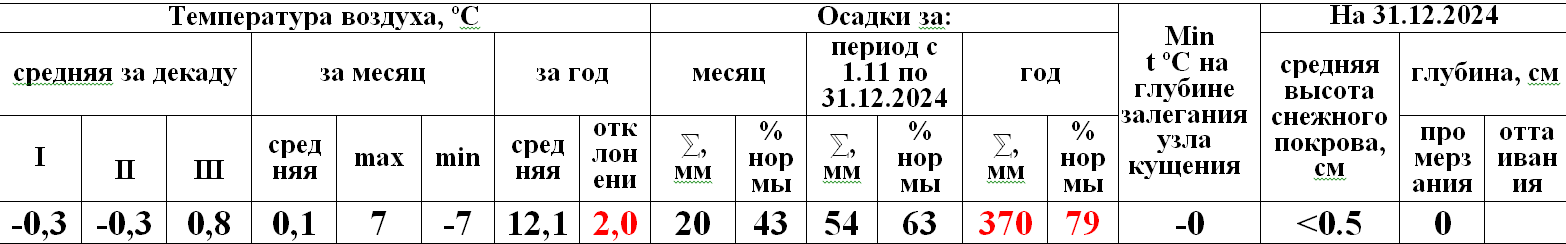 23.12.2024
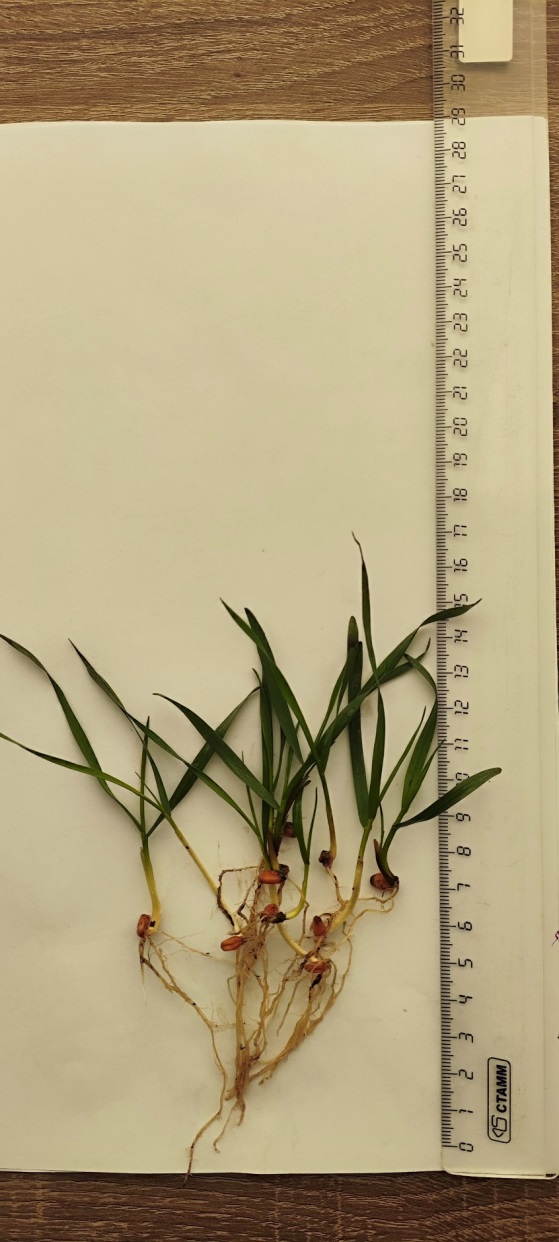 Норма   47           86            468  мм
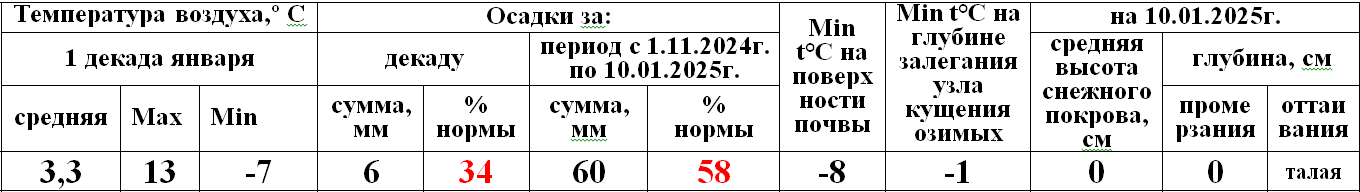 Норма    18                     103
Условия прорастания семян озимой пшеницы
1.  Оптимальные температура для прорастания семян -  25,8 °С
максимальная -30°С. 
Прекращение прорас­тания и вытягивание про­ростков можно ожидать при температуре почвы больше 32 °С.
Температура почвы выше 20 °С, вероятнее всего, будет выше идеальной для прорастания семян пшеницы. 
2. Прорастание семян 
при 19°С наблюдается через 1,3 дня, 
при15,8° -2 дня, 
при 10,21°С-3 дня, 
при 4,4°С -6 дней. 
3. При температуре 14-16°С и наличии воды всходы появляются через 7-9 дней после сева. При их повышении этот период сокращается на 1,5-2 дня.
4. Продолжительность периода всходы-кущение зависит от условий внешней среды и колеблется от 12 до 30 дней. 
5. От начала кущения до прекращения осенней вегетации проходит от 22 до 43 дней. 
6. Продолжительность периода от полных всходов до конца осенней вегетации проходит 52 дня при средней температуре 8,9°С и сумме                                                    активных температур 500°С.
Поздняя осенняя
Аммиачная селитра 30-45 кг/га в д.в. или 88-132 кг/га в физ.весе
1-я подкормка
ВВСН 20-25
кущение
Мерзлоталая
40 кг/га в д.в. Аммиачная селитра 117 кг/га в физ.весе. КАС-32 - 125 кг /га или 96 л/га без разбавления, Сульфат аммония при достаточном количестве влаги 190 кг/га  в физ. весе.
2-я подкормка
ВВСН 30-31
начало выхода в трубку 
ВВСН -39 лигула флагового листа видна, флаговый 
лист полностью 
развит
По подсыхающей с заделкой
Конец кущения начало выхода в трубку
КАС_32  30-45 кг/га в д.в. или 94-140 кг/га или 72-108 л/га при разбавлении в 2-4 раза, Карбамид 65- 98  кг /га в физ. весе  - 15% раствор, в теплой воде – 380 л
Подкормки
По флаговому листу 
по необходимости
Карбамид 30 кг/га  или 65  кг /га в физ. весе  - 15% раствор, в теплой воде – 380 л
3-я подкормка
ВВСН 71-77 до
поздней молочной спелости
Карбамид 30 кг/га  или 65  кг /га в физ. весе  - 15% раствор, в теплой воде – 380 л
До конца молочной спелости
Шкала ВВСН, по Шпаара, 2008
Элементы структуры урожая, на которые можно повлиять 
азотными и азотно-фосфорными подкорками
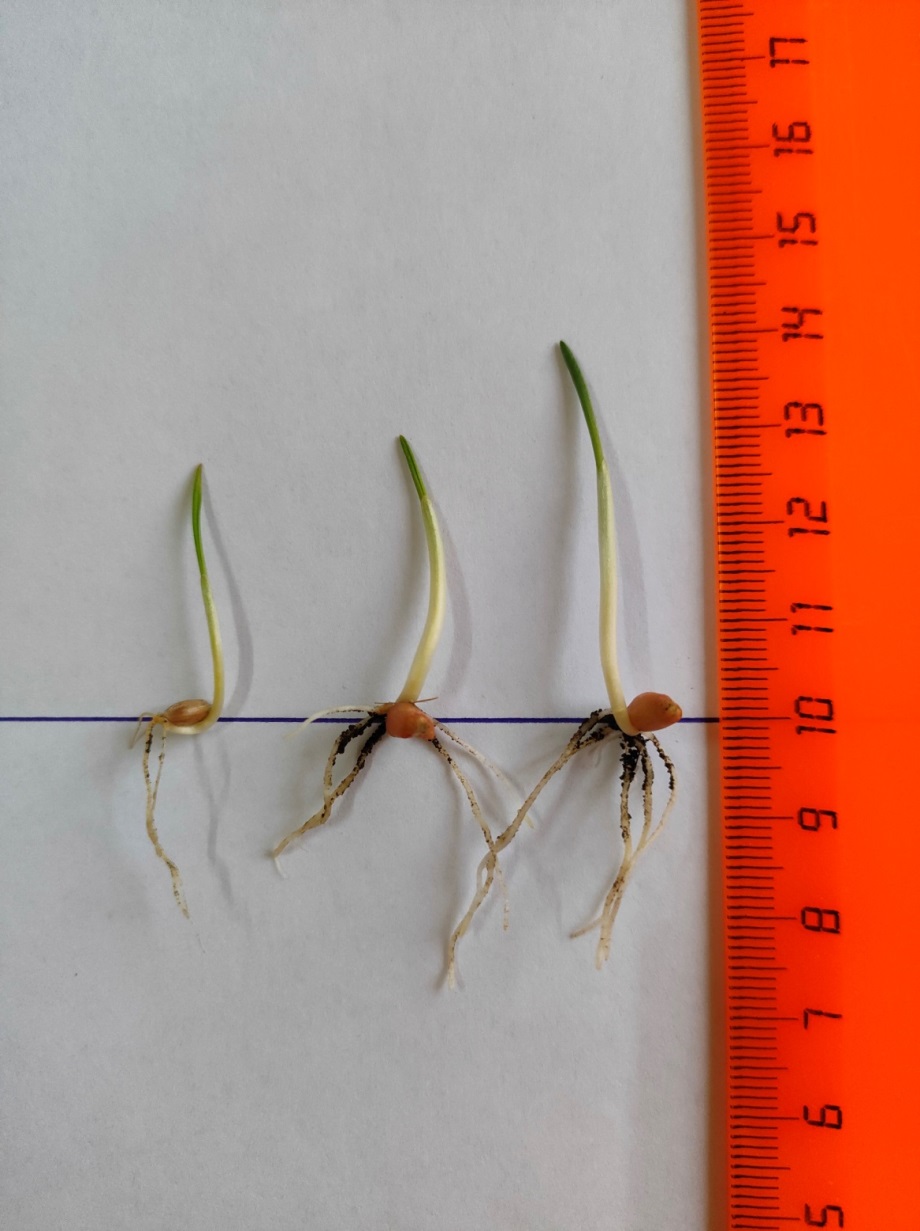 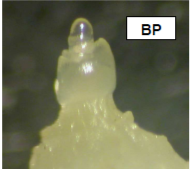 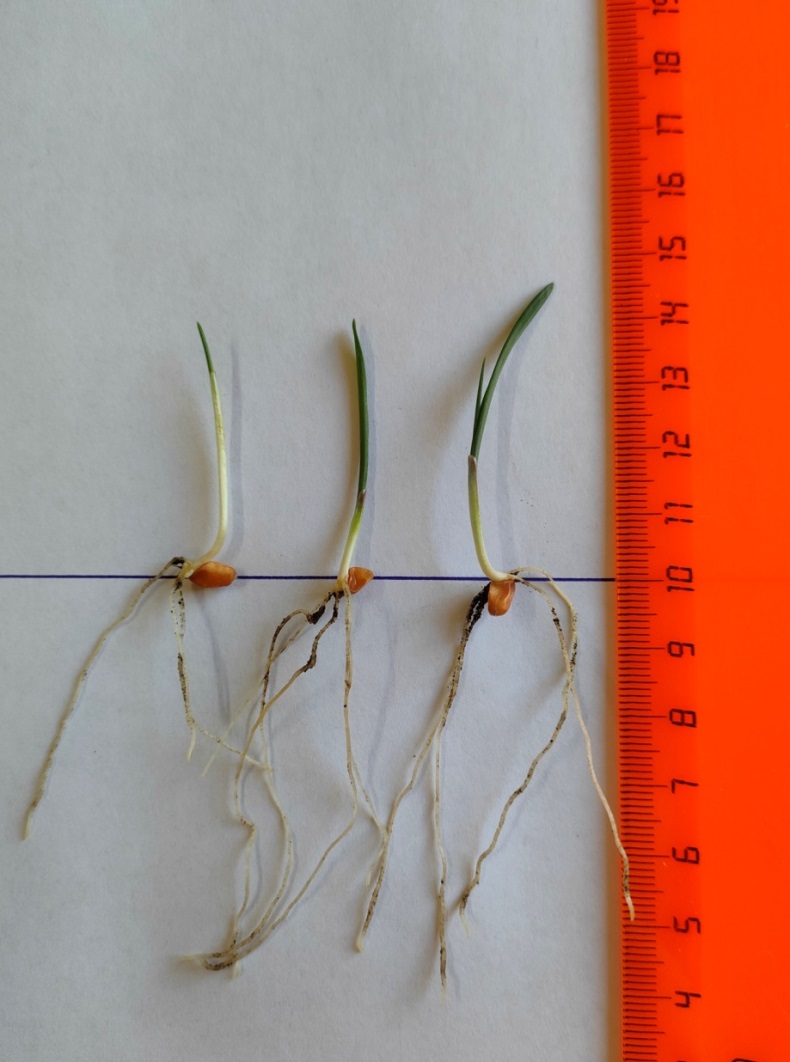 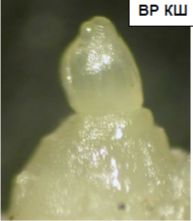 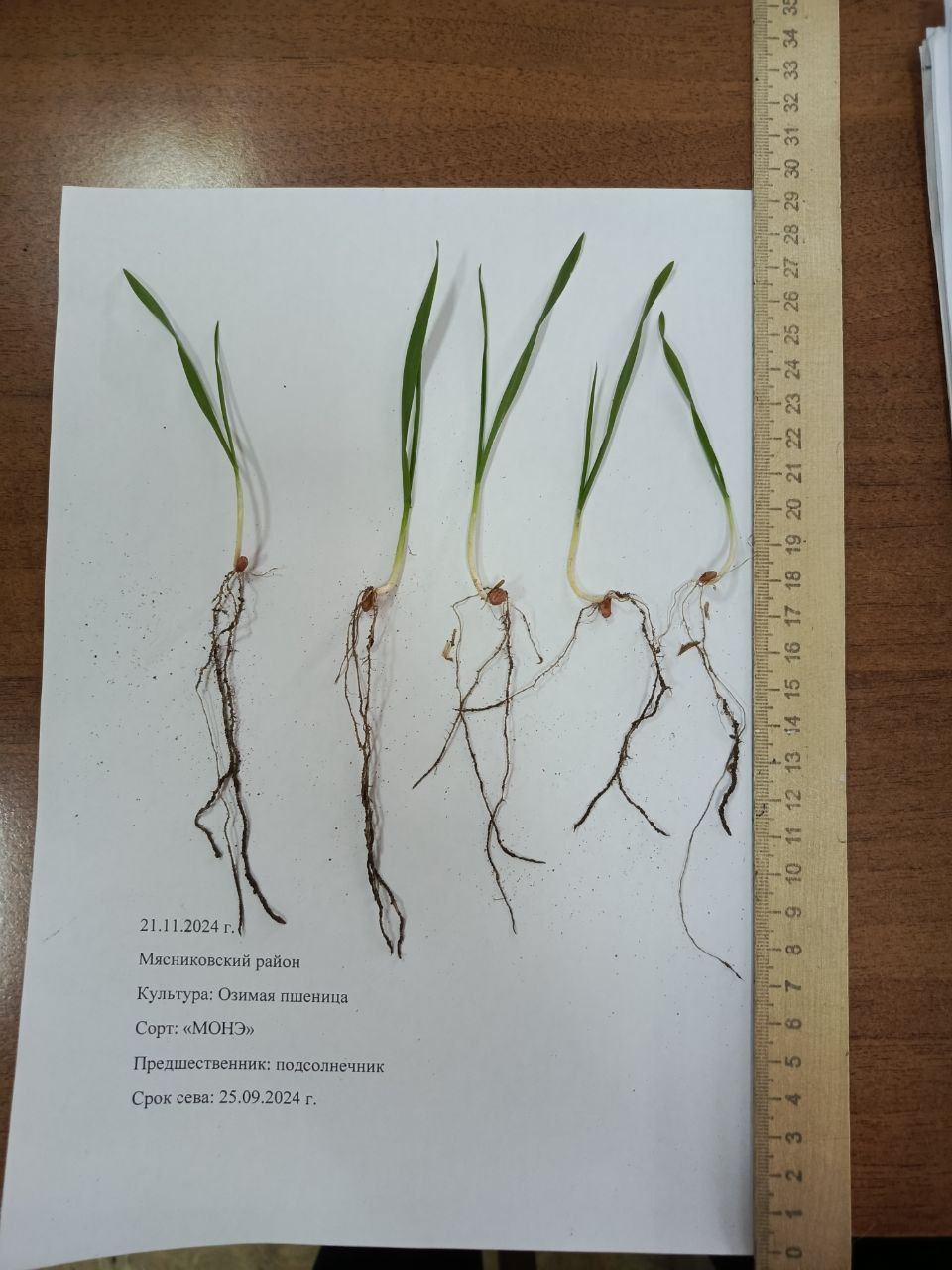 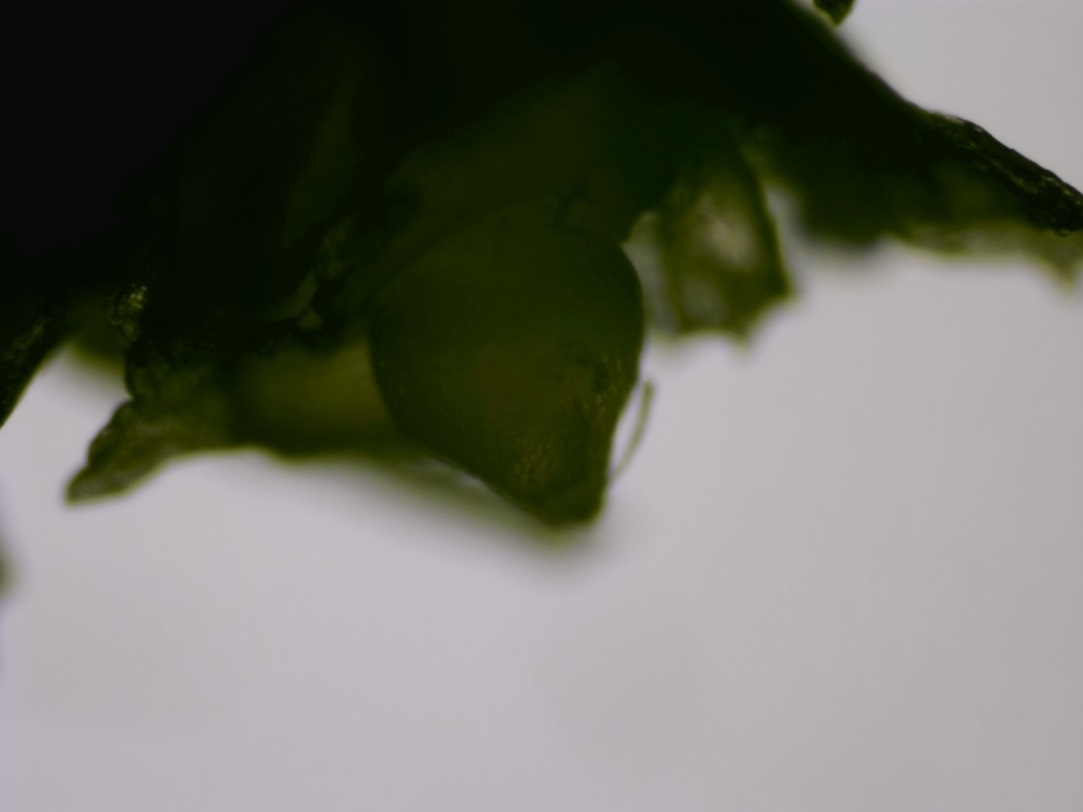 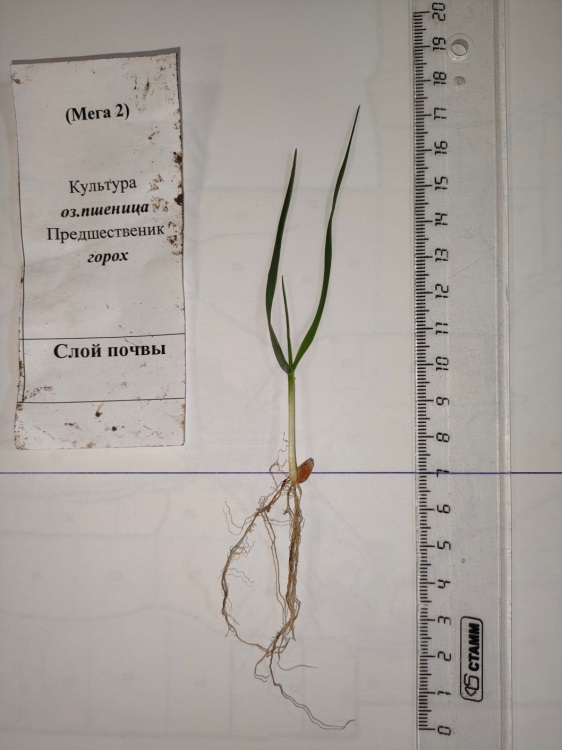 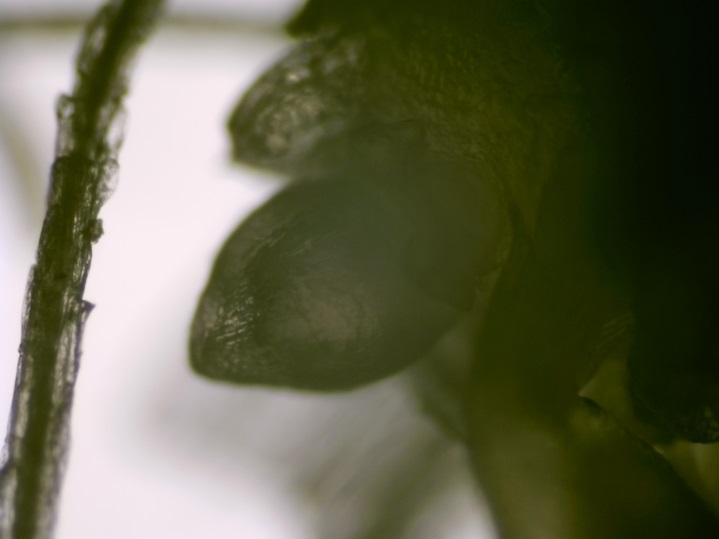 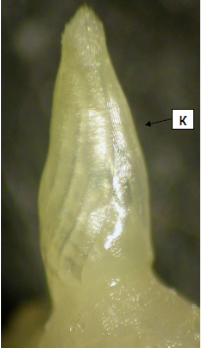 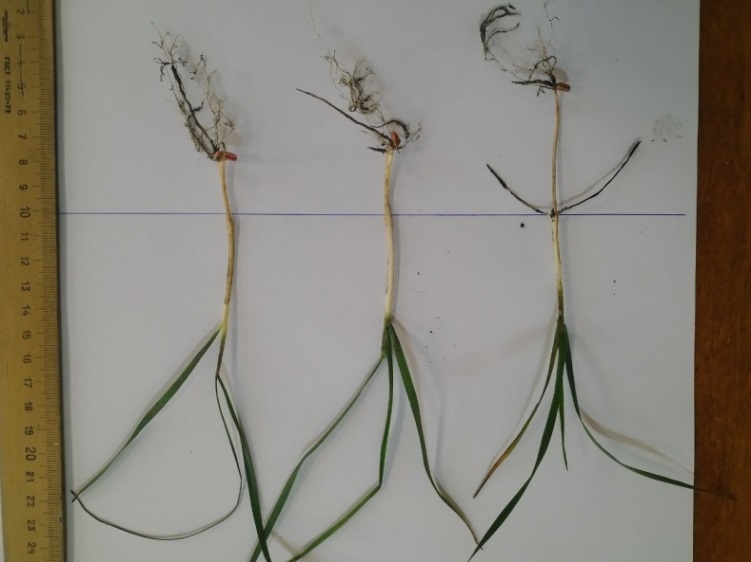 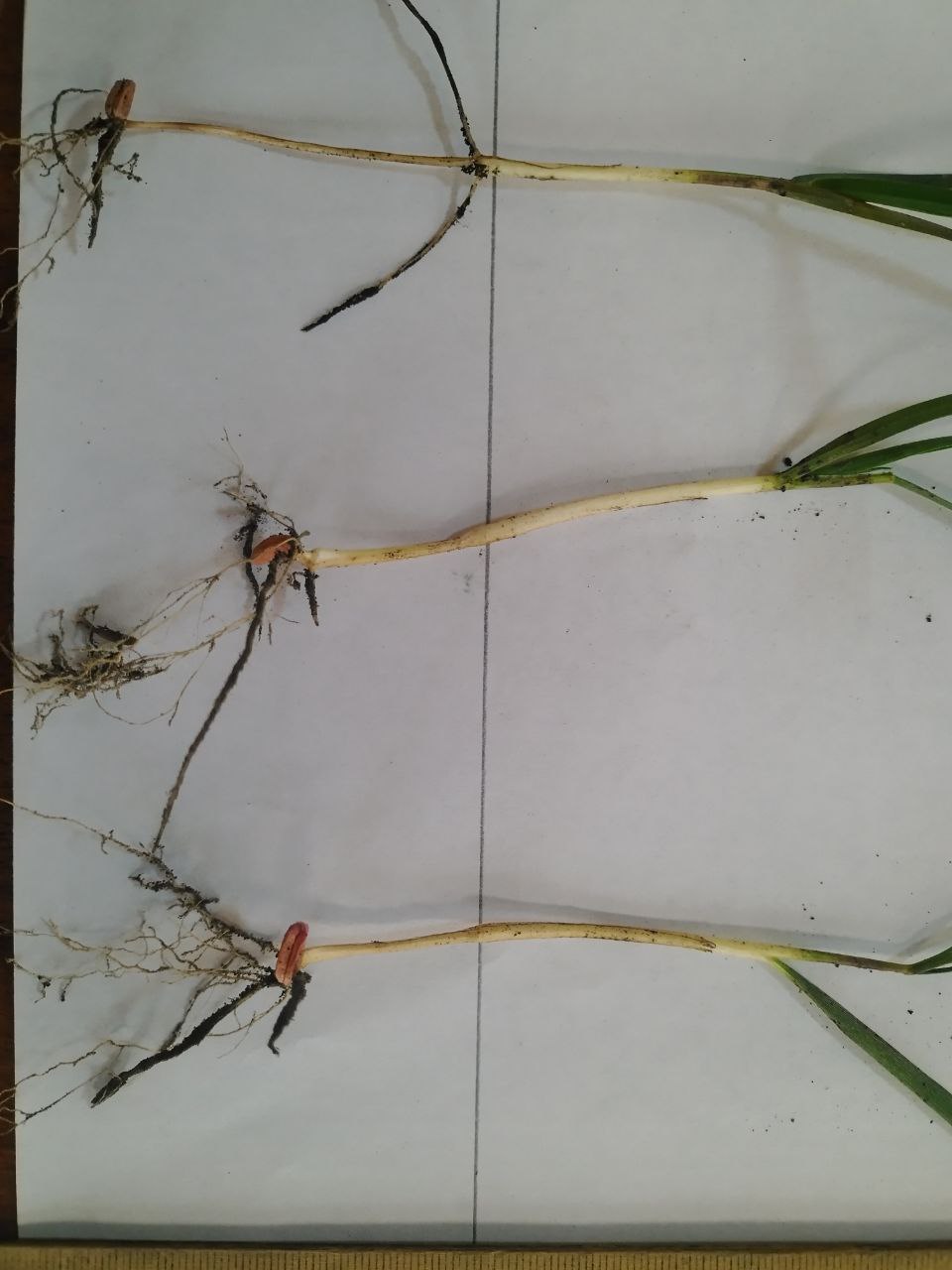 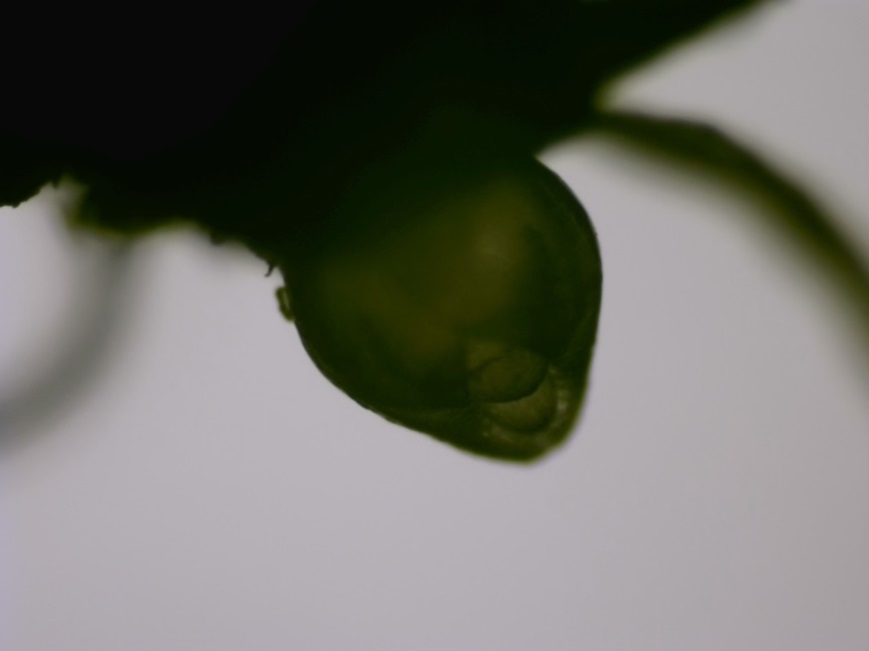 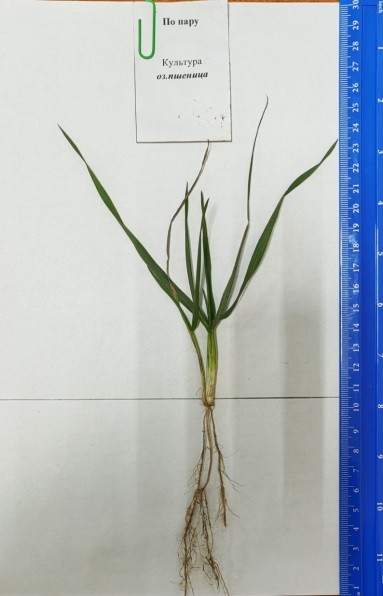 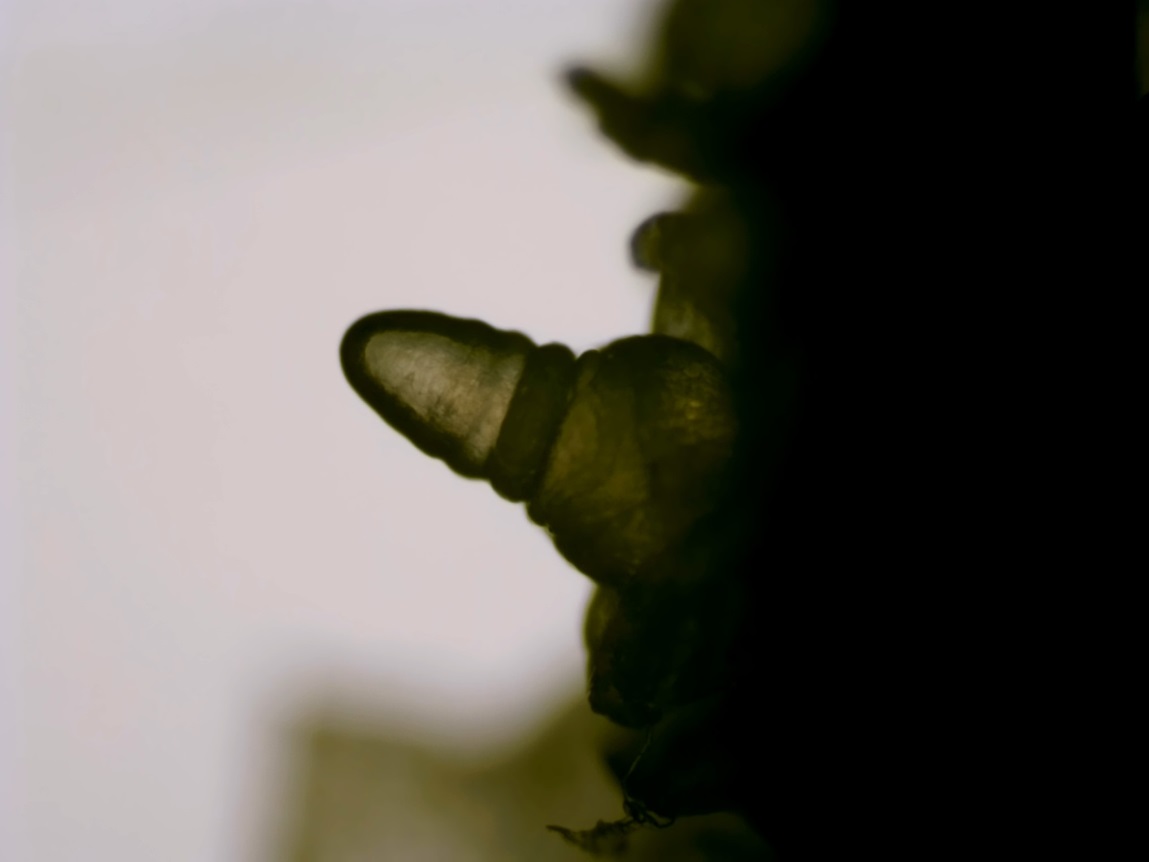 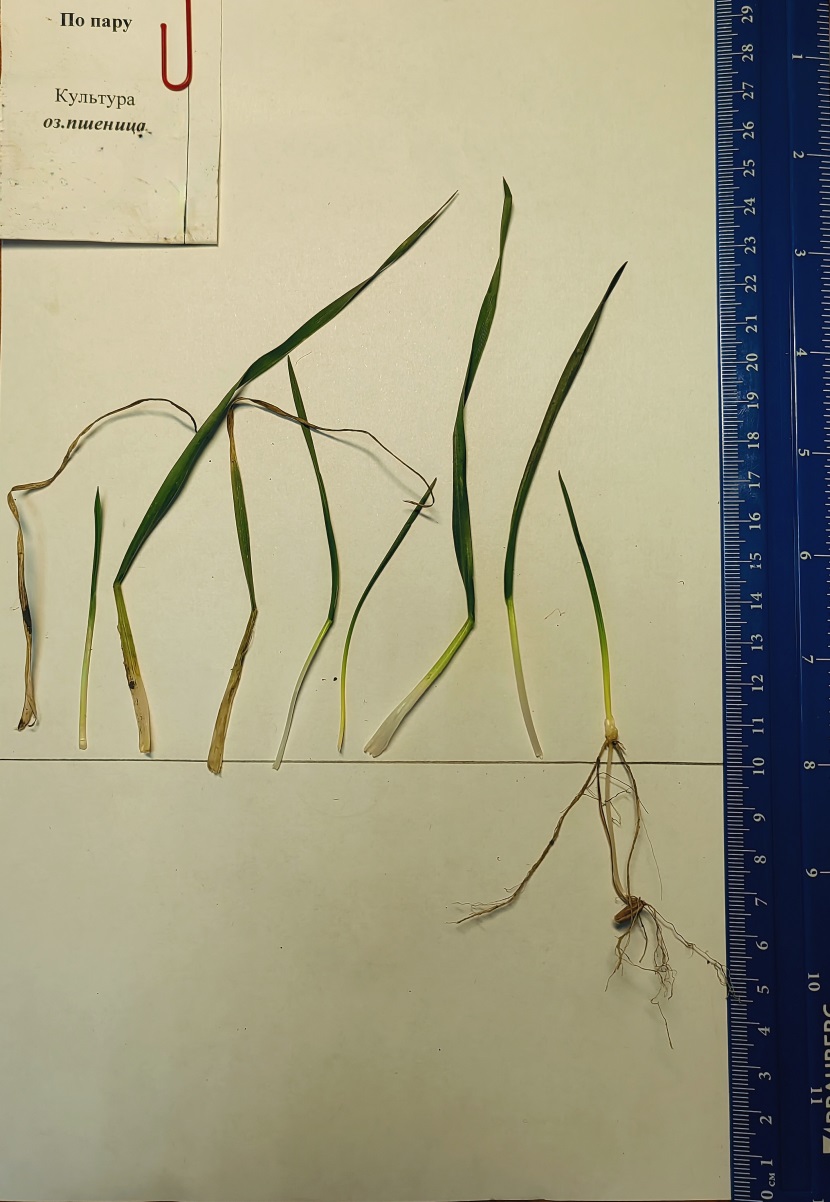 20 января 2025 года
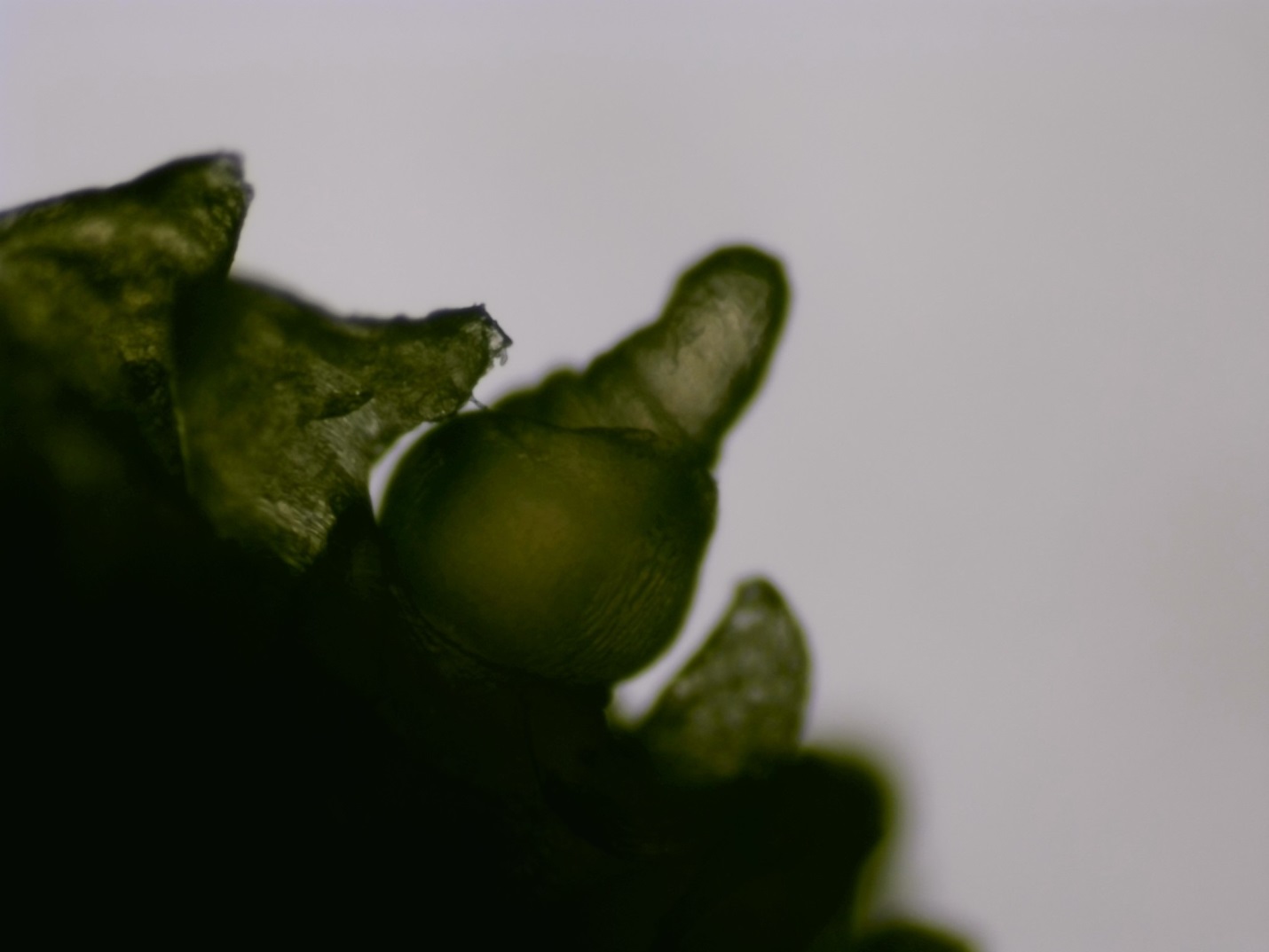 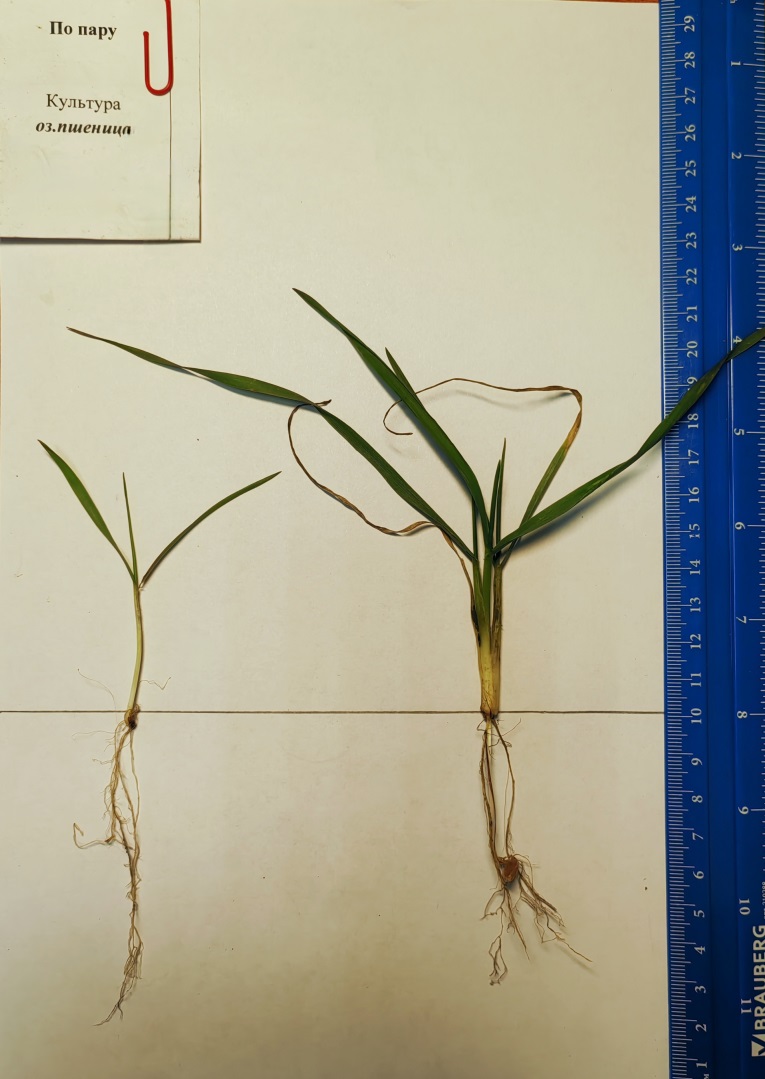 Дифференциация конуса 
нарастания.
Закладка члеников  колоса на
главном побеге
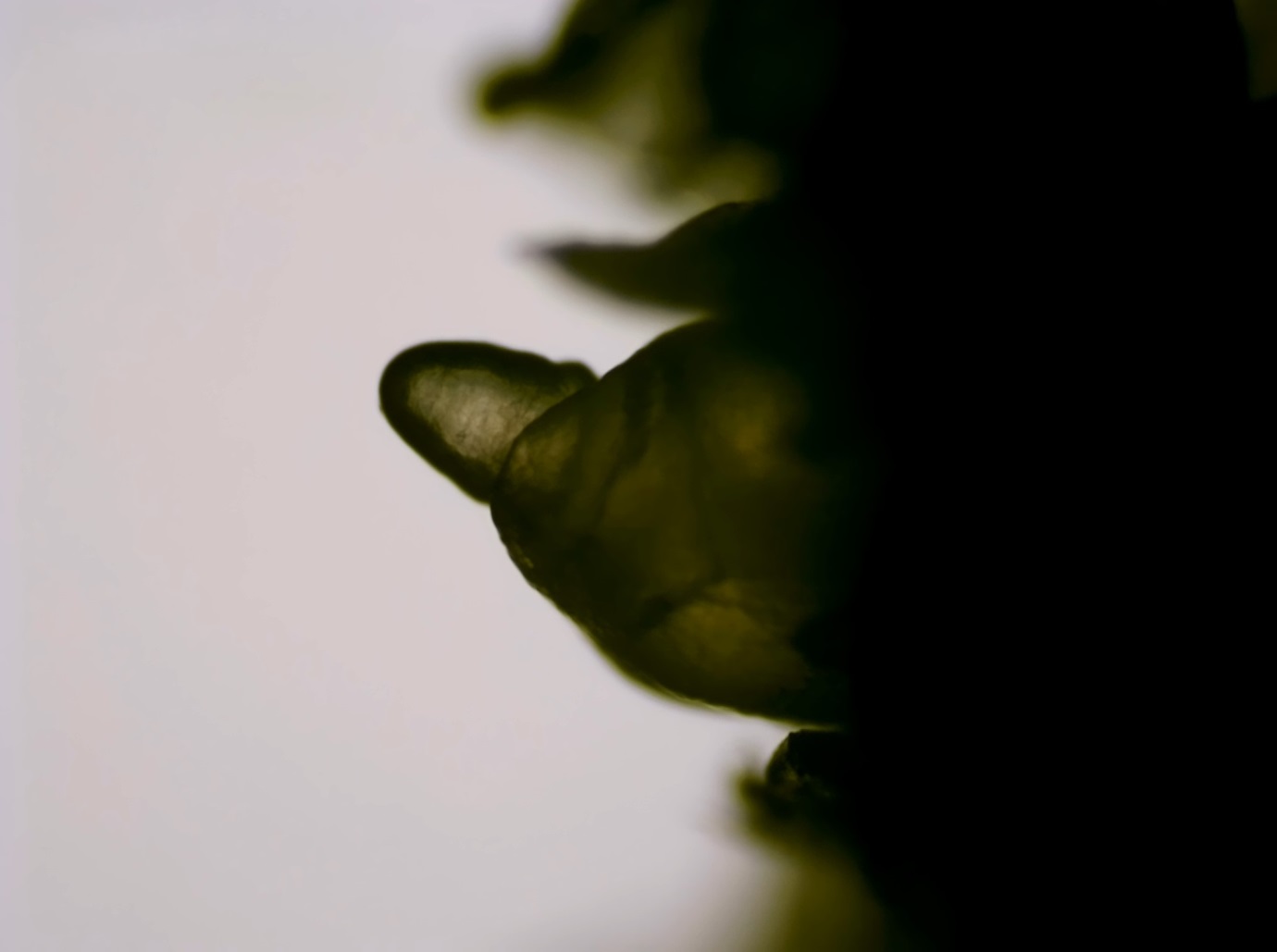 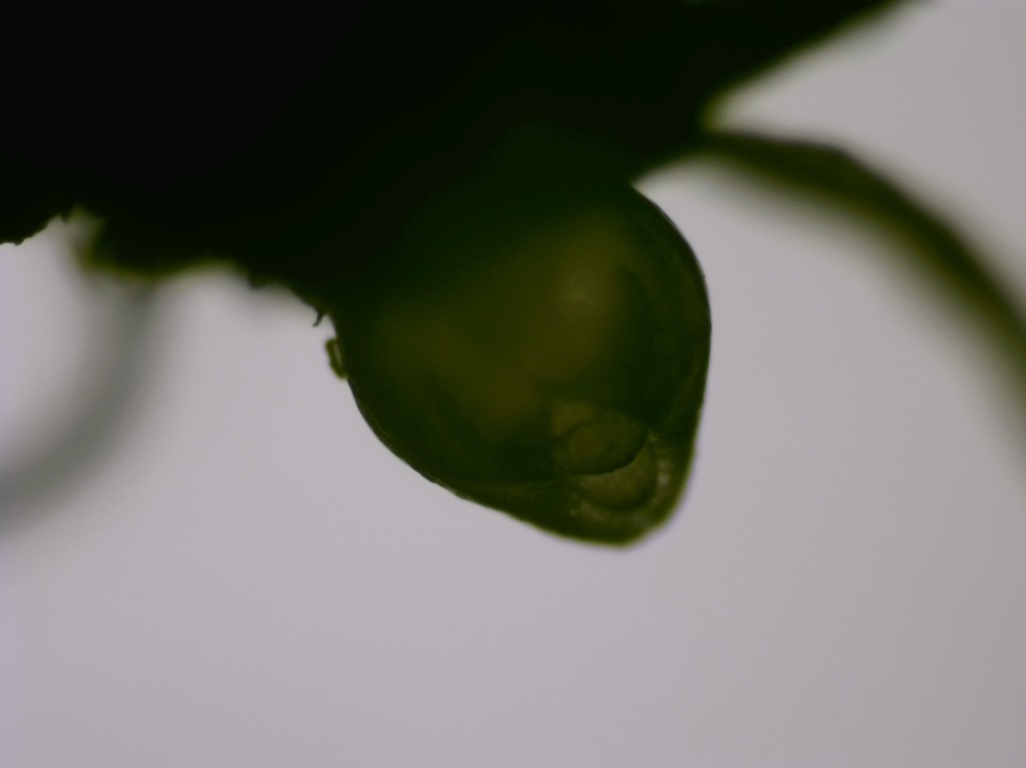 23 декабря 
2025 года
9 января
 2025 года
Колпачек
20 января 2025 года
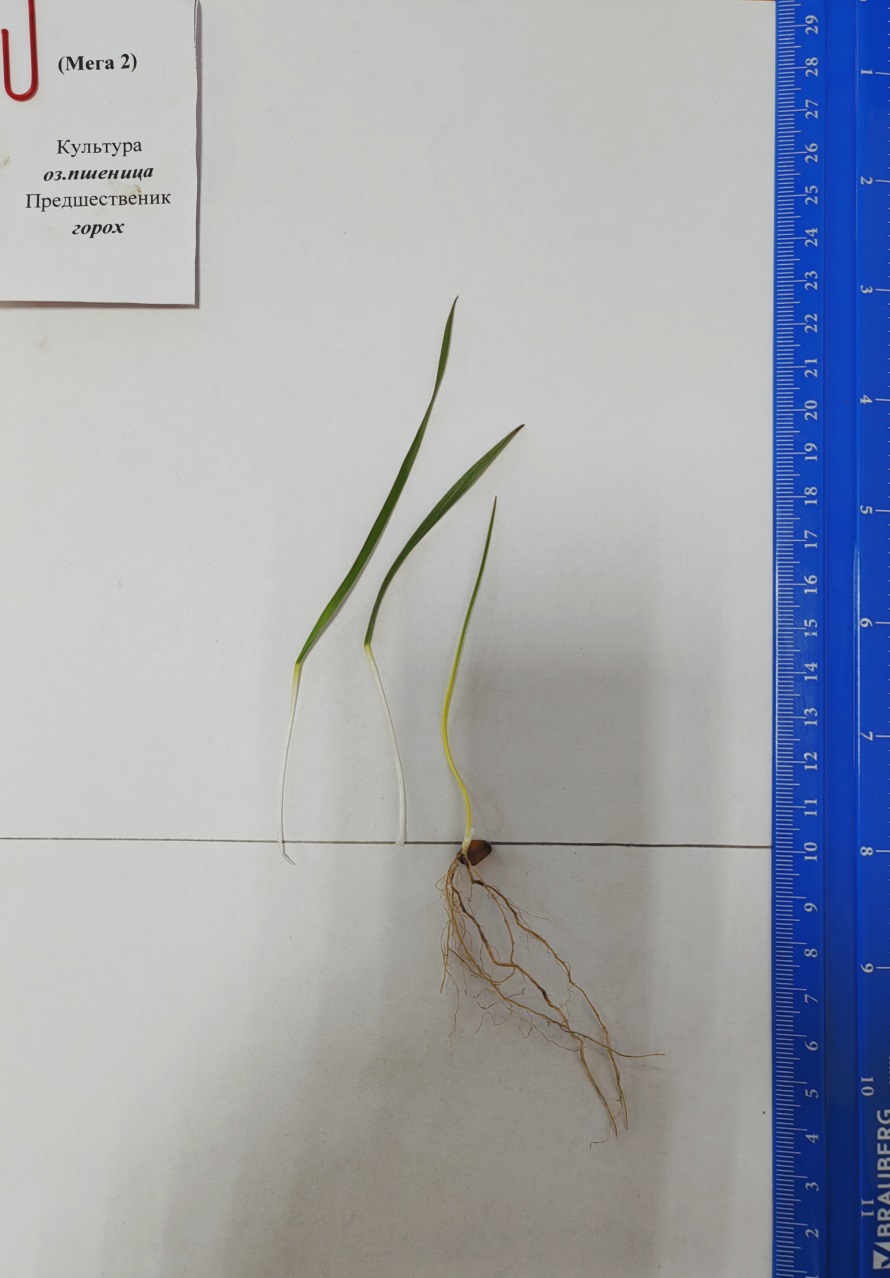 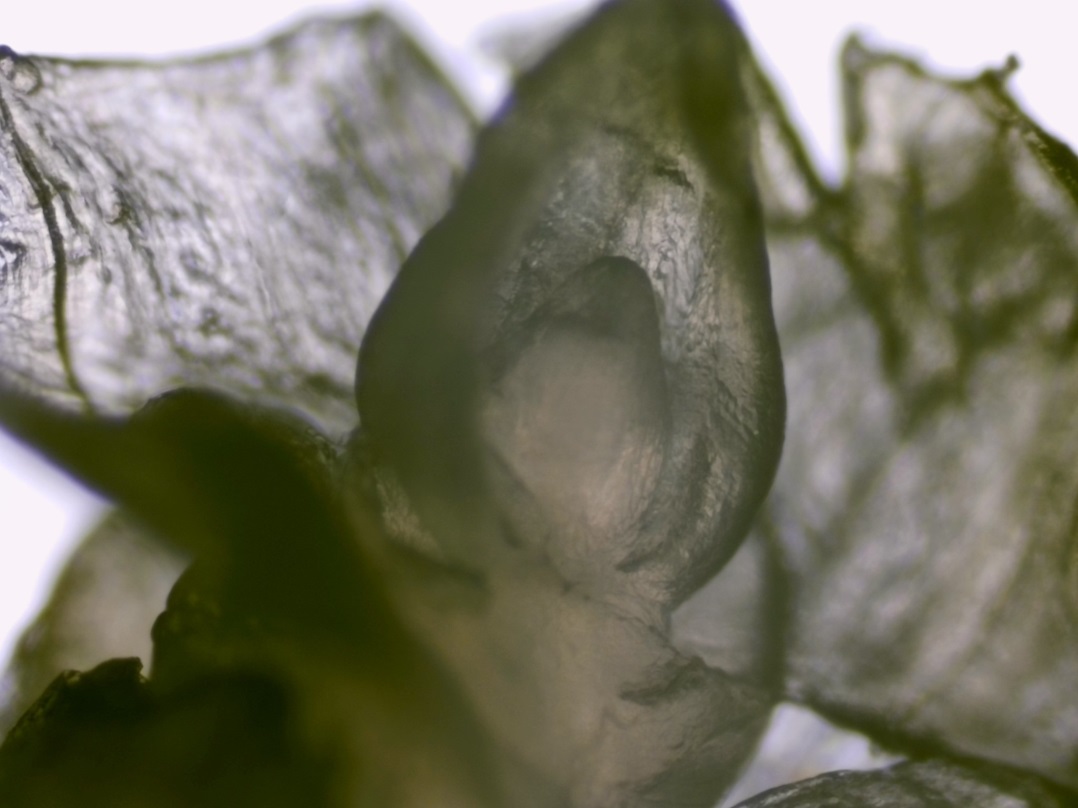 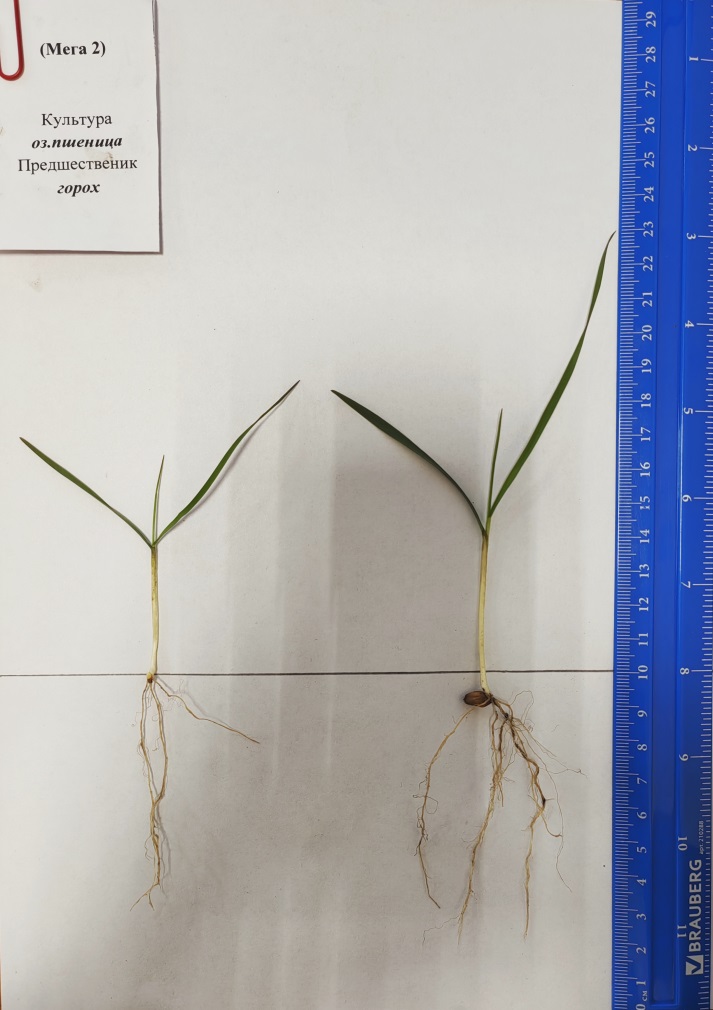 Капюшон
23 декабря 2024 года
9 января 2025 года
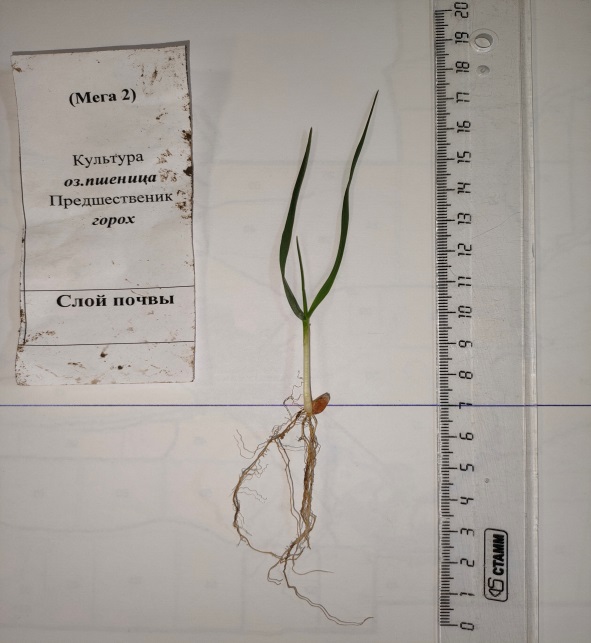 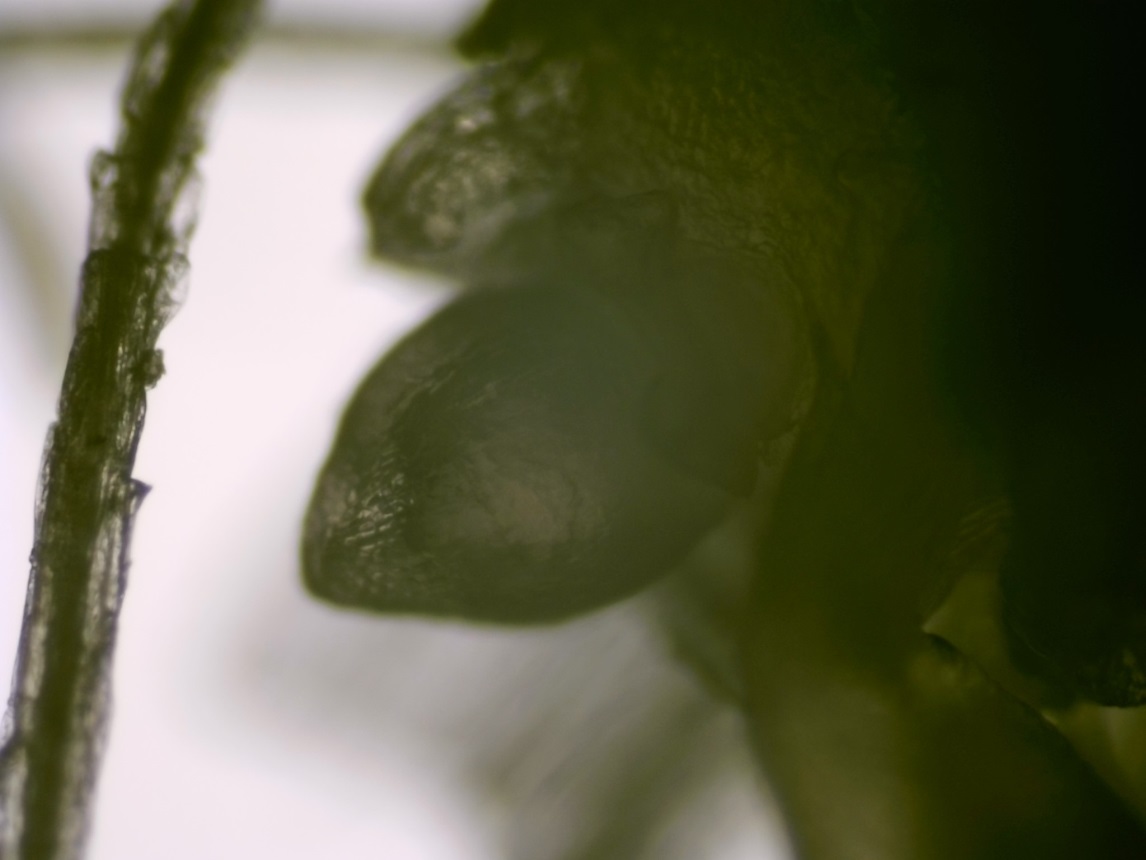 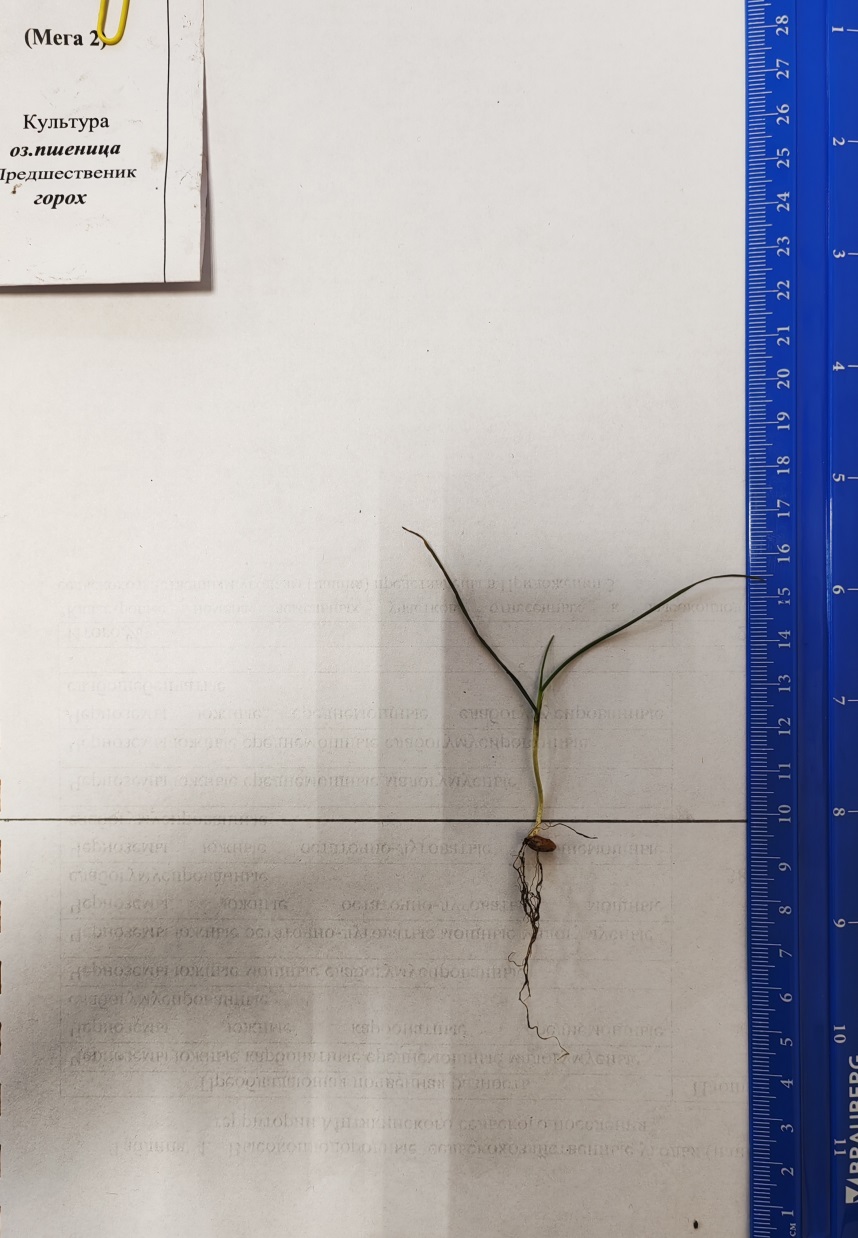 Капюшон
20 января 2025 года
Капюшон
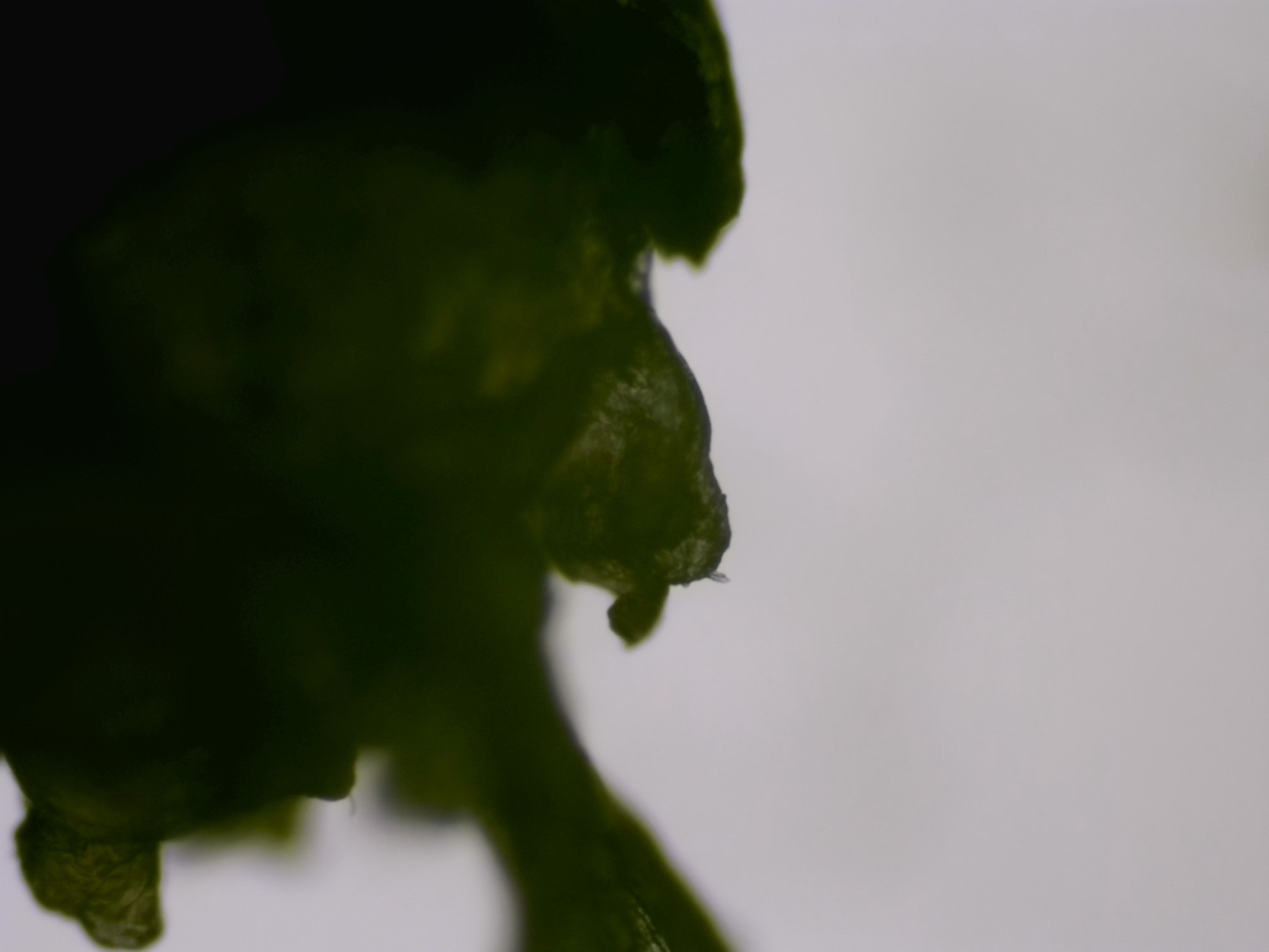 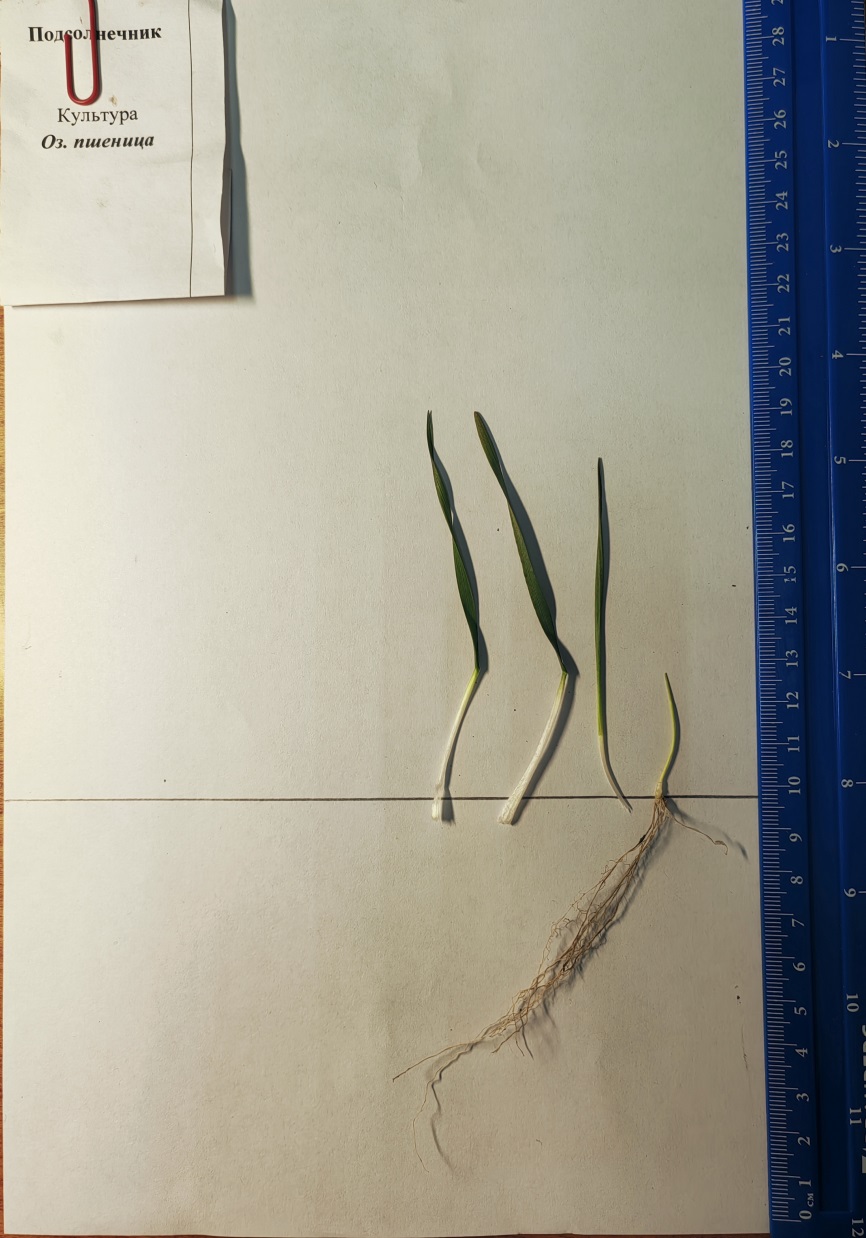 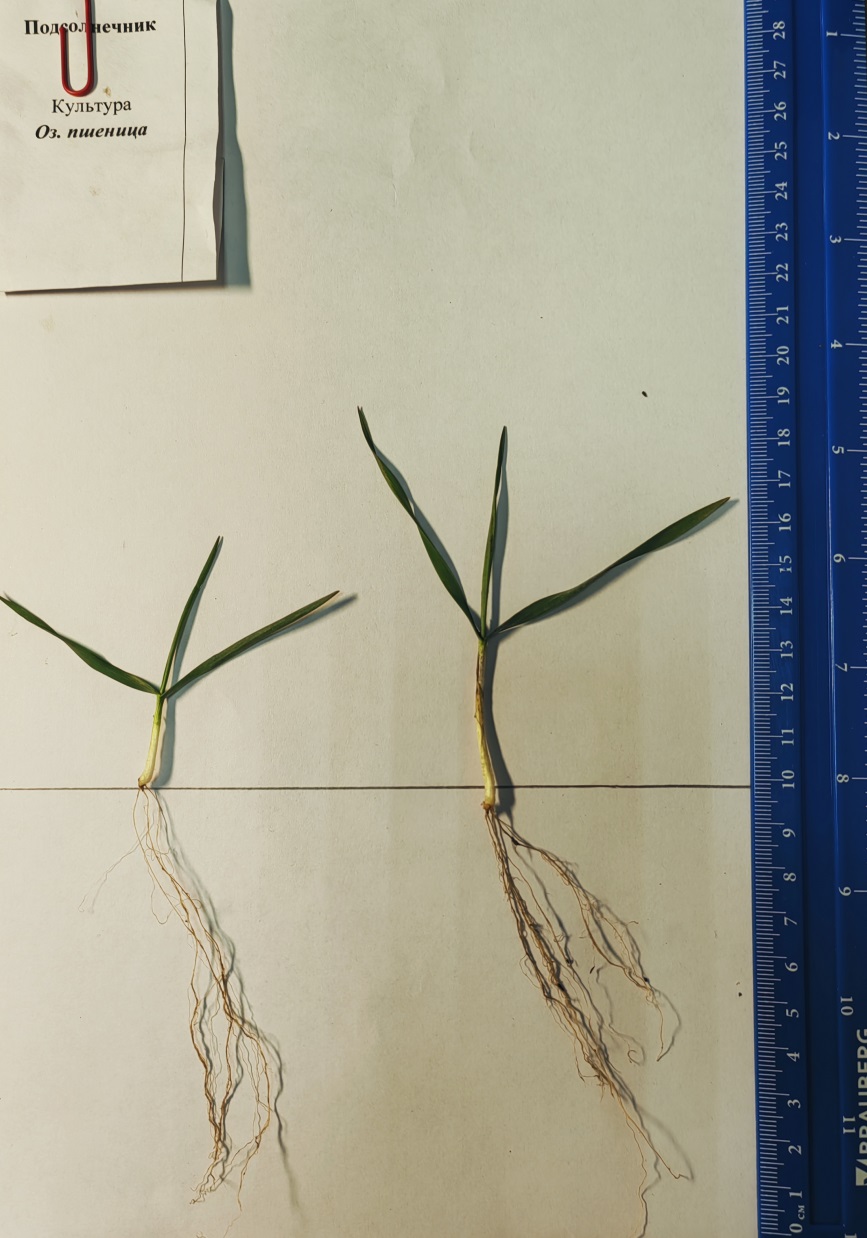 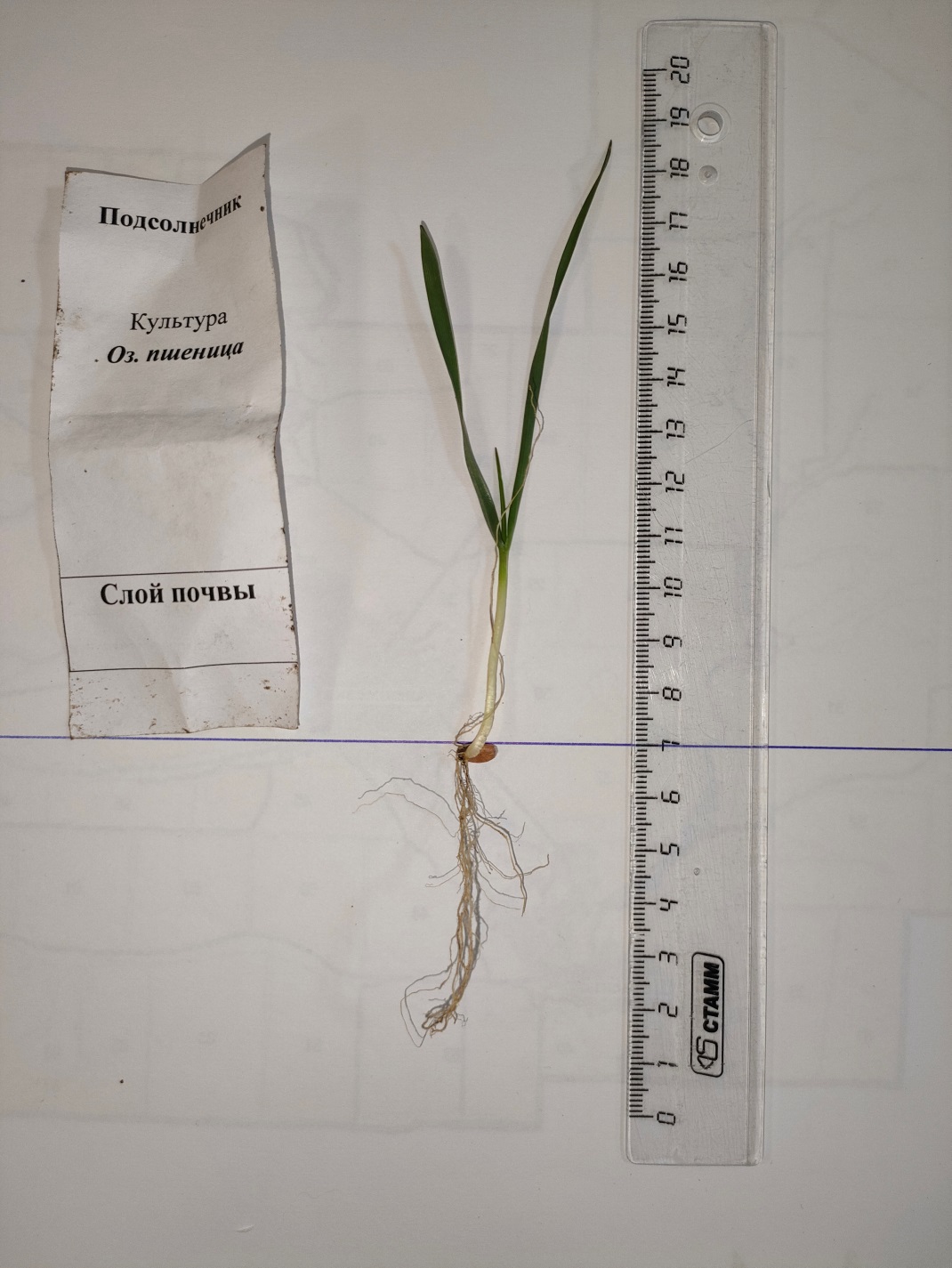 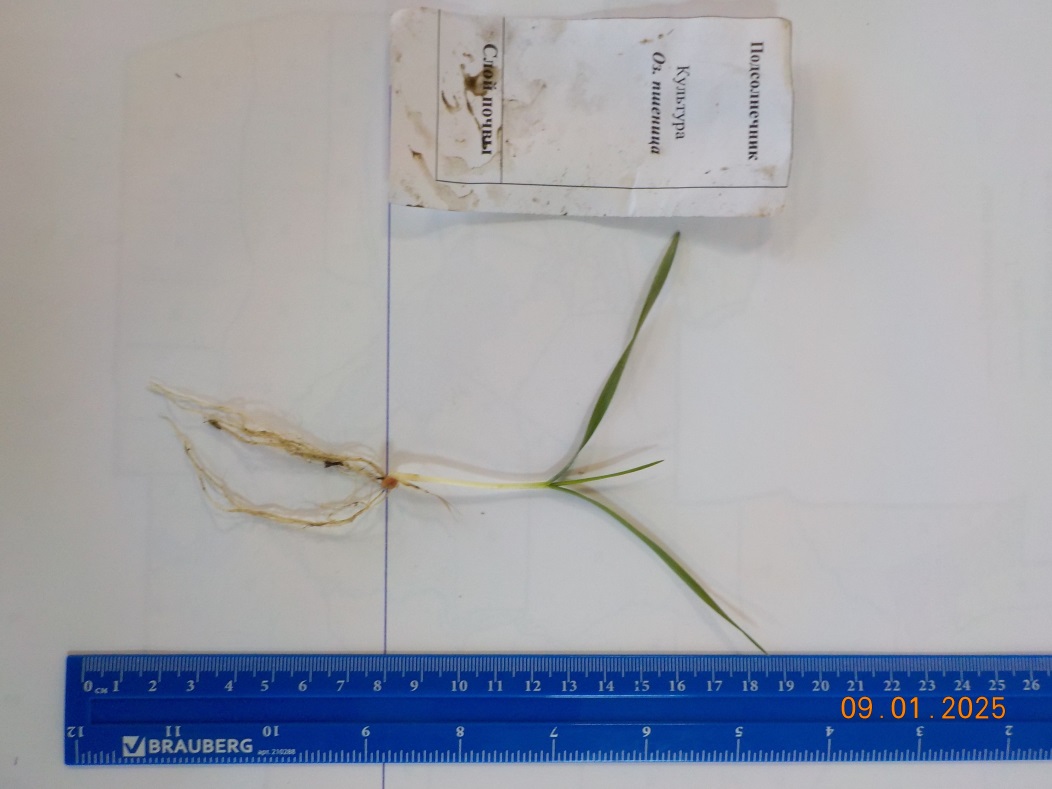 23 декабря 
2024 года
9 января 
2025 года
Как выбрать срок подкормки на посевах с 3-я листьями
Следить за развитием посева
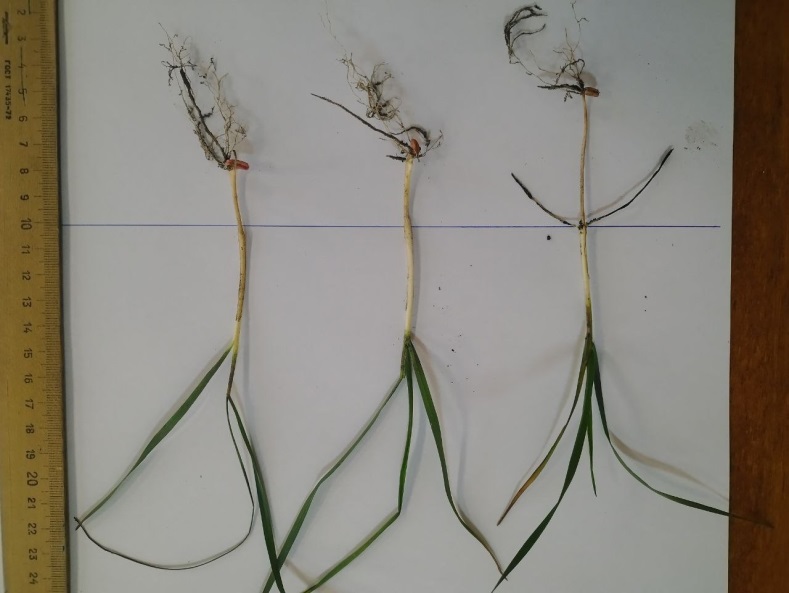 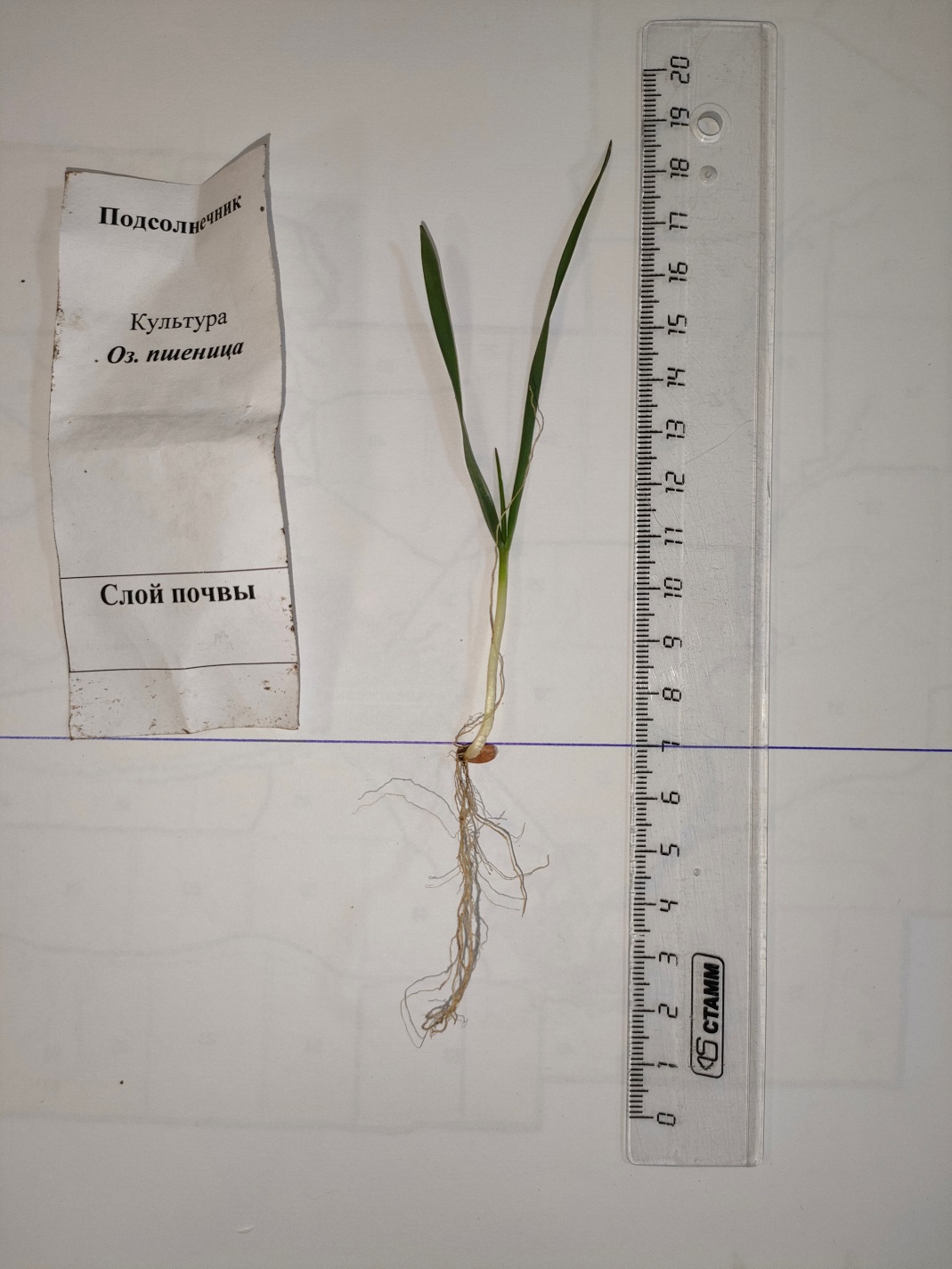 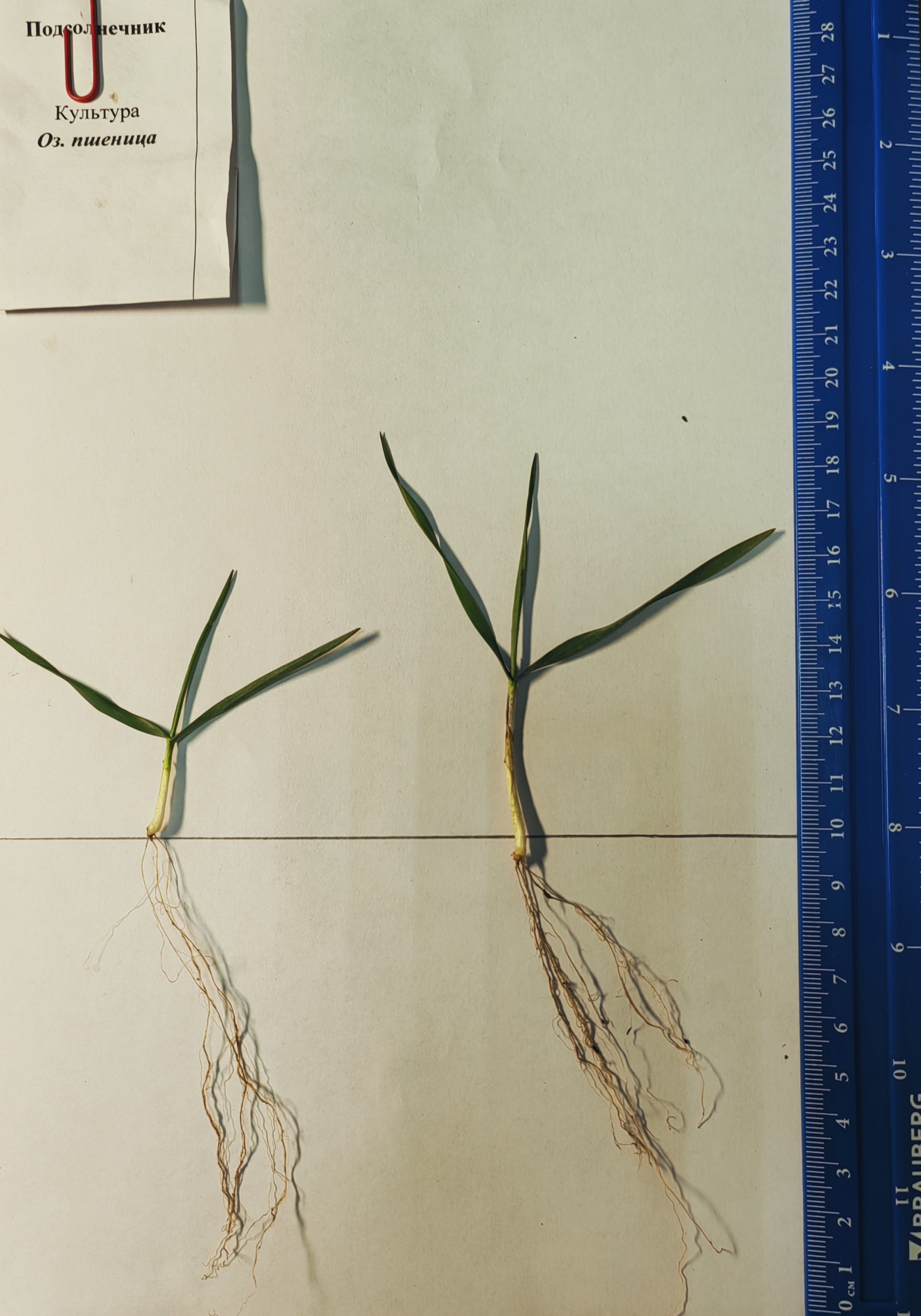 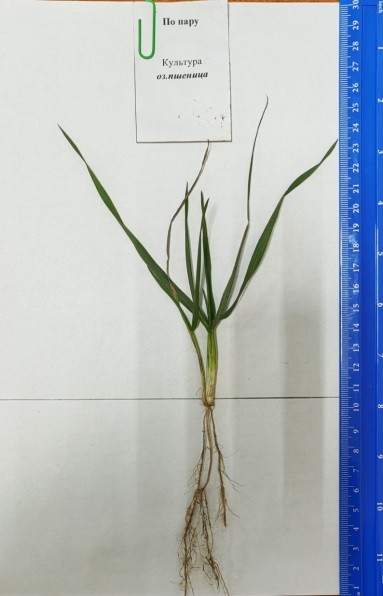 После появления 2-х листьев второго побега подкормить 100 кг/га аммиачной
 селитры, поймав мерзлоталую или подсыхающую
1 побег
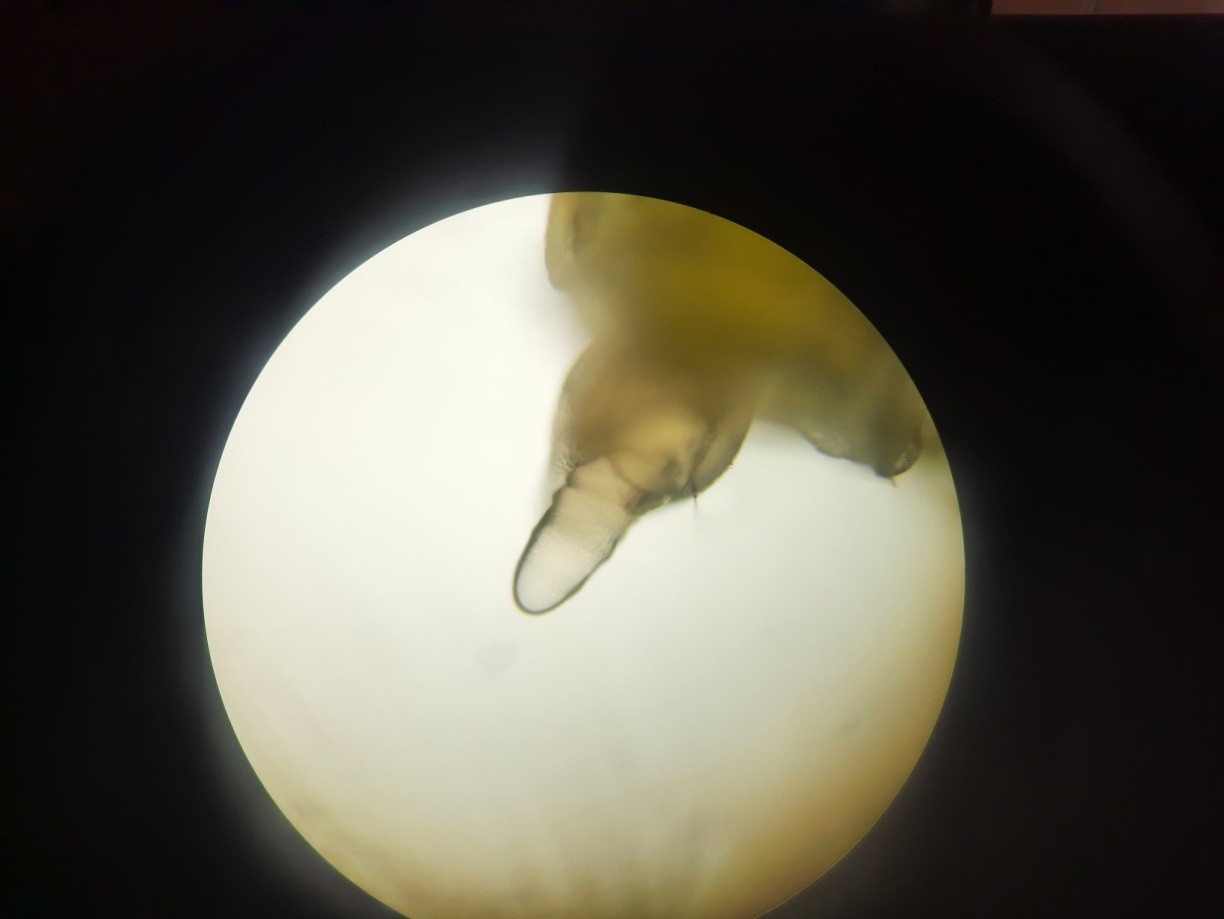 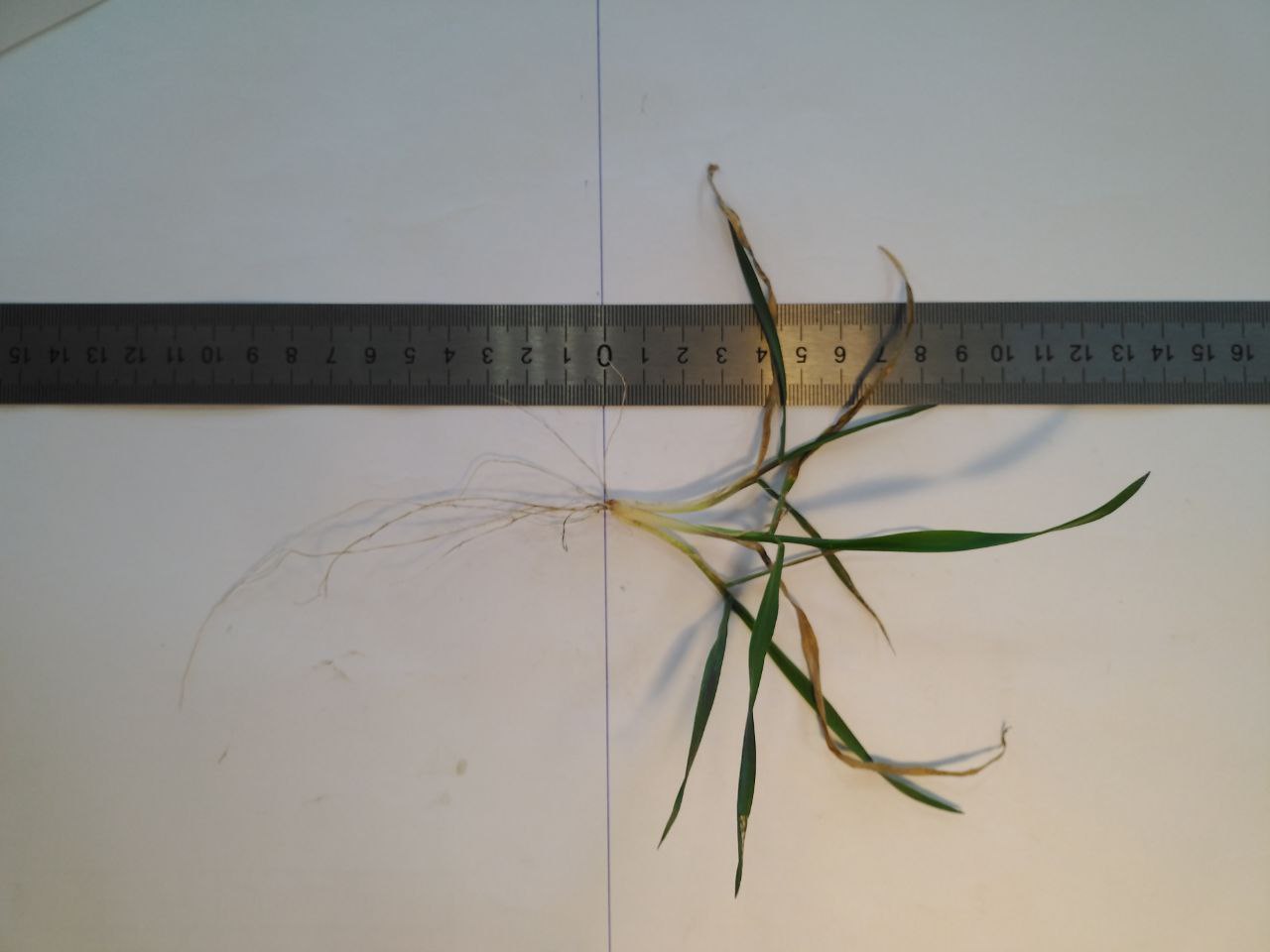 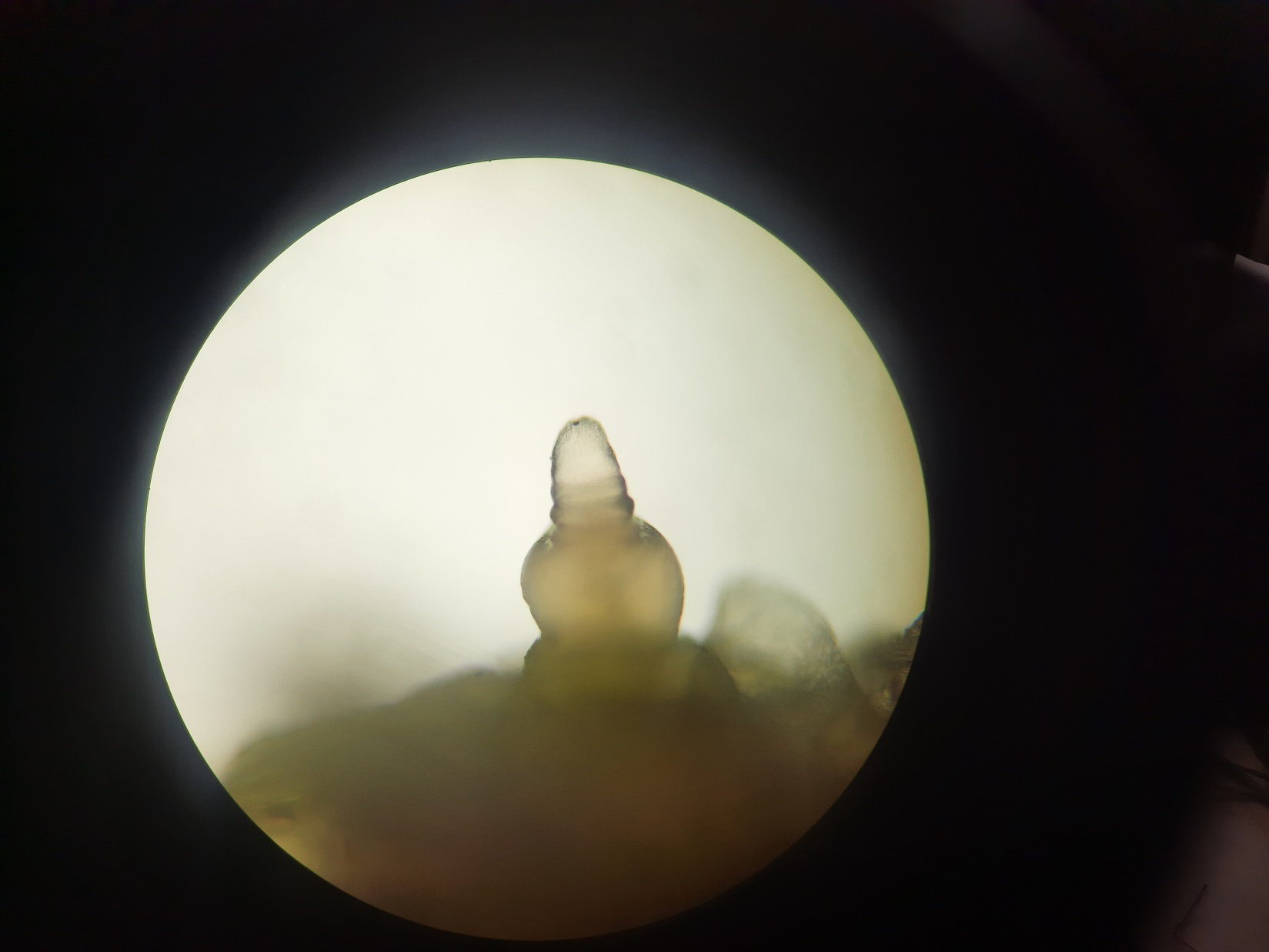 2 побег
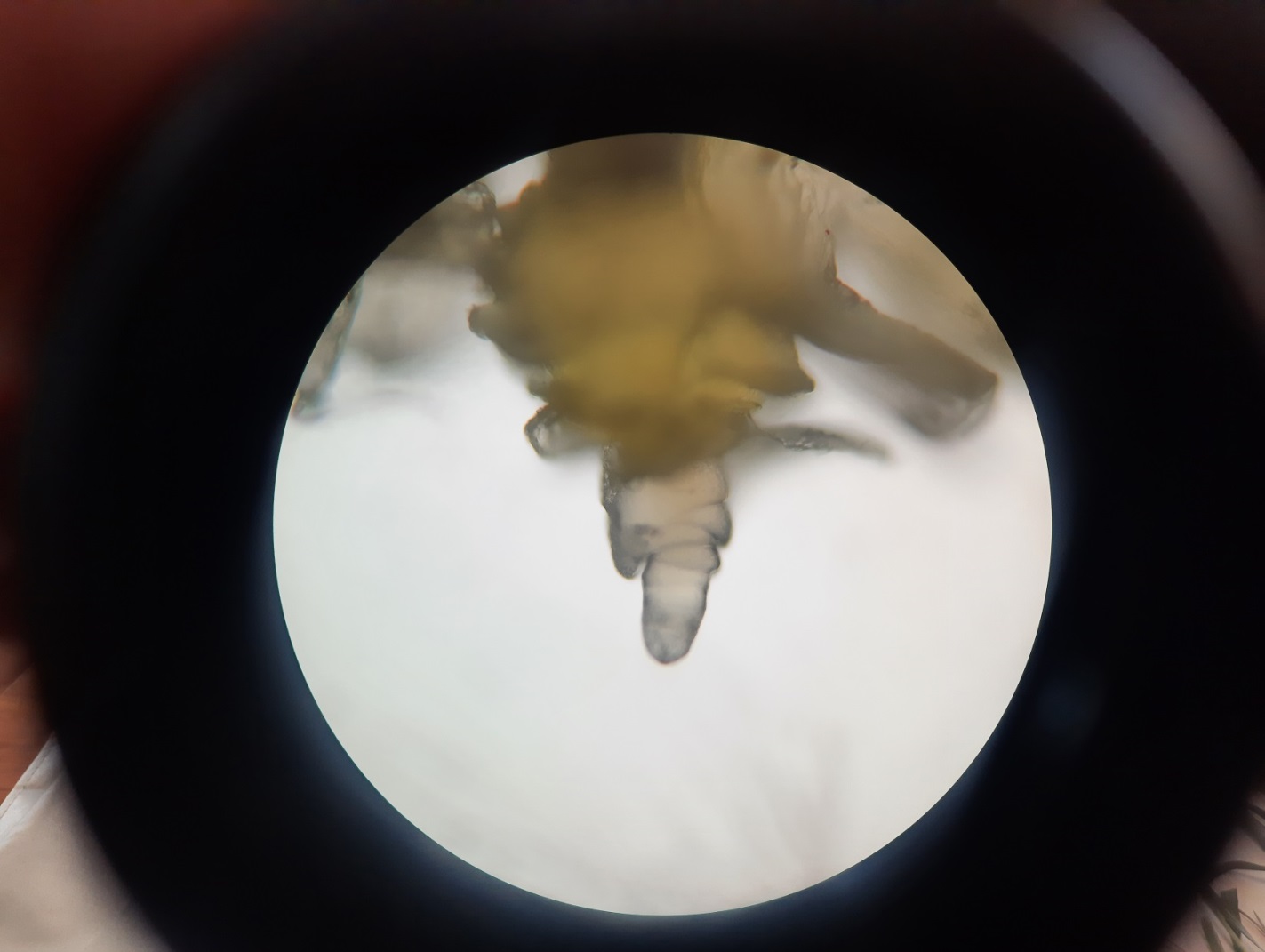 3 побег
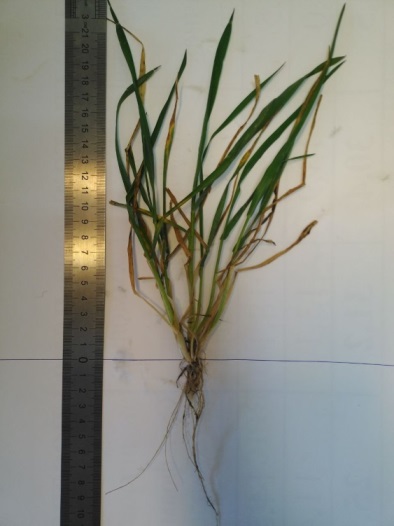 2-побег
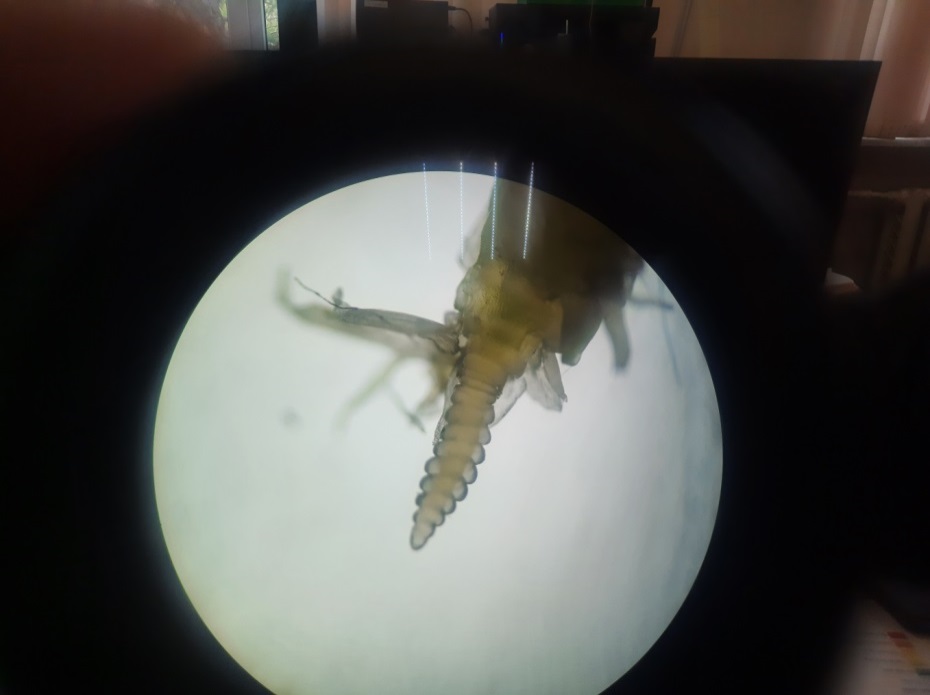 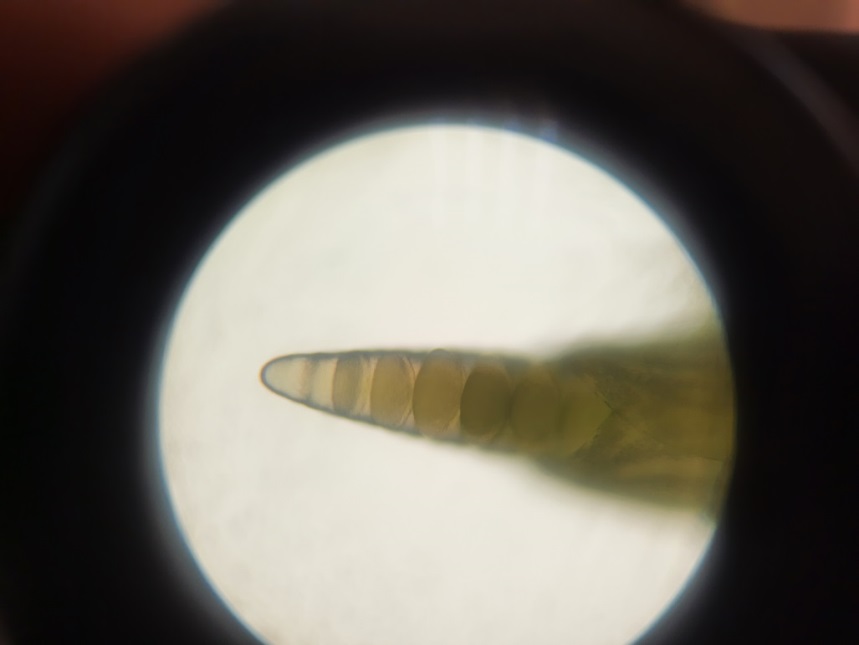 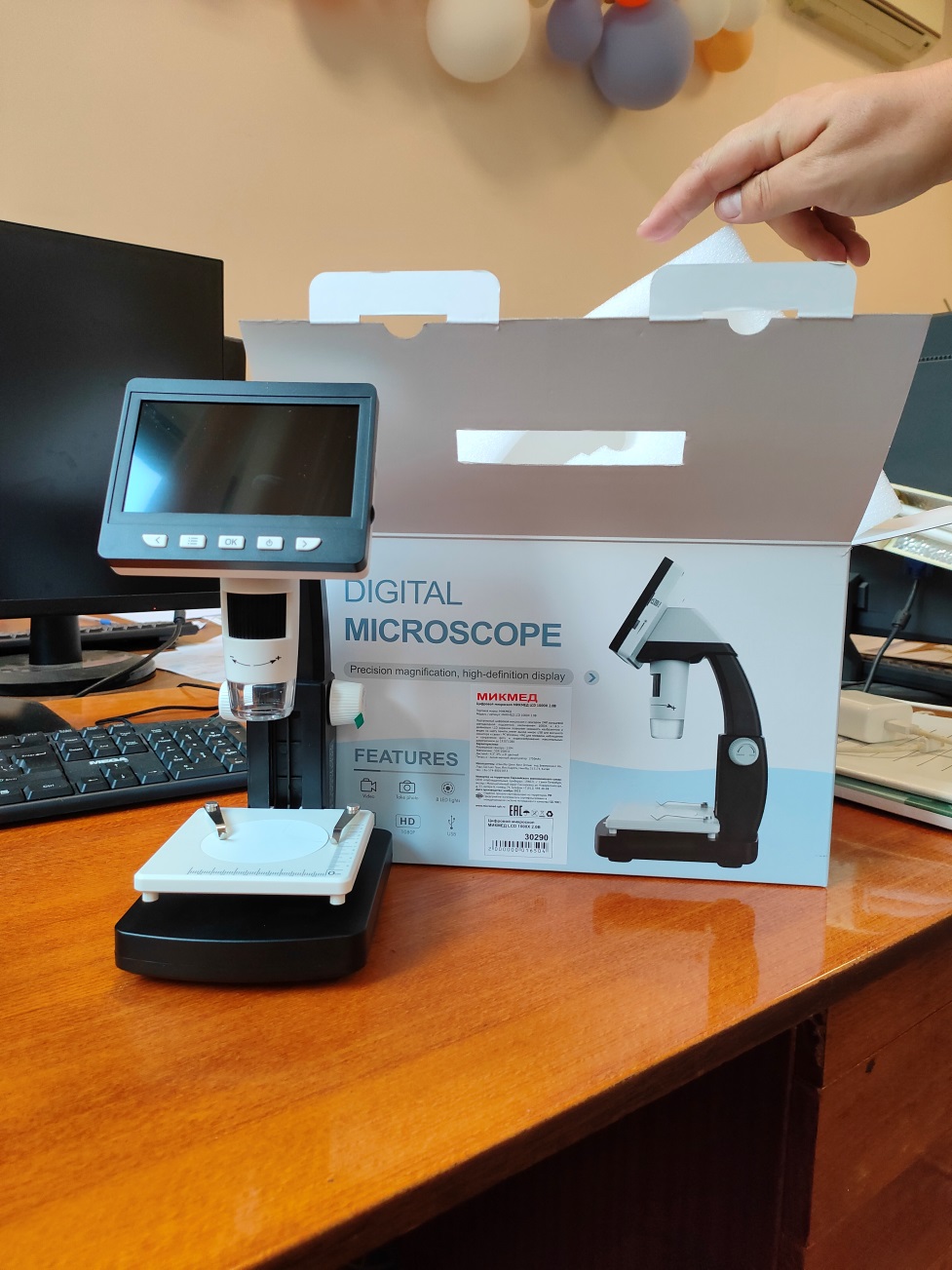 Лупа для просмотра состояния конуса нарастания
Стратегия подкормок в весенне-летний период
Ранневесенняя  азотная
Спрашиваем у почвы
Весеннее кущение
По мерзлоталой азотная
По подсыхающей азотная
Азотная или Азотно-фосфорная в период кущения, конца кущения-начала выхода в трубку
Спрашиваем у растения
Начало выхода в трубку
прикорневая
внекорневая
Формирование
 флагового 
листа и 
колоса
Азотная или азотно-фосфорная (ЖКУ+ карбамид) в период от начала выхода в трубку до флагового листа, внекорневая
В период от колошения до конца молочной спелости  азотная, внекорневая
Образо-
вание 
зерна
Тактика  подкормок в весенне-летний период
1. Этап  С учетом запасов влаги определяем возможную урожайность на данном поле.
1.1. Оцениваем возможности сорта
1.2. Проводим инвентаризацию посевов, подсчитываем количества растений и побегов
1.3. Рассчитываем необходимое количество побегов к концу кущения и количество продуктивных стеблей исходя из возможной урожайности
2. Этап. Рассчитываем дозы азота исходя из состояния растений.
2.1. Оцениваем содержание и распределение нитратного азота и рассчитываем дозу . Тактика разная в зависимости от состояния посевов.
3. Этап. В фазу ВВСН – 23-25: Середина кущения: Проводим листовую диагностику. Подкормка в начале выхода в трубку
4. Этап. В фазу ВВСН – 33: Стадия 3-го узла: Третий узел виден, расстояние от 2-го узла 2 см. Оцениваем необходимость подкормки по флаговому листу. 
5 Этап. В фазу ВВСН – 58-59: 58: Появление 80 % соцветия 59: Конец колошения: Полное появление соцветия. Колос или метелка полностью видны. Подкормка до конца молочной спелости.
1. Этап  С учетом запасов влаги определяем возможную урожайность на данном поле.
1.1. Оцениваем возможности сорта
Сорт Еланчик – Среднеспелый, крупноколосый, формирует не более 400-660 продуктивных стеблей, приоритет отдать подкормке в фазу ВВСН 31-32.
Рекомендуемая норма высева 3,5-4 млн. шт. на га. 
Средняя урожайность 55 ц/га, максимальная 107 ц/га.
Колос средней плотности (20 члеников на 10 см стержня). 
Масса 1000 зерен 38-49 г
1.2. Проводим инвентаризацию посевов, подсчитываем количества растений и побегов
Норма высева 3,5 млн. штук /га
Всхожесть 90% - 3,6 млн. штук /га 315 растений на 1 м2 
Фаза 2-3 листа, сформировано 315 побегов на 1 м2
1.3. Рассчитываем необходимое количество побегов к концу кущения и количество продуктивных стеблей исходя из возможной урожайности 50 ц/га
Исходя их характеристик сорта планируем Масса 1000 зерен 38 г, 16 колосков в колосе  по 2 зерна, 
Всего зерен в колосе = 16*2 = 32
Масса зерен в колосе (m) = 32*38/1000 = 1,216 г
Планируемая урожайность определяется по формуле
У = К*m/10 для перевода ц/га 
К – количество продуктивных побегов
К = У/m*10 = 50/1,216*10 = 411 побега с колосом, которые составляют 60-66% от общего числа побегов
Общее количество побегов к концу кущения должно быть 411*100/60 = 685 побегов.
2. Этап. Рассчитываем дозы азота исходя из состояния растений.
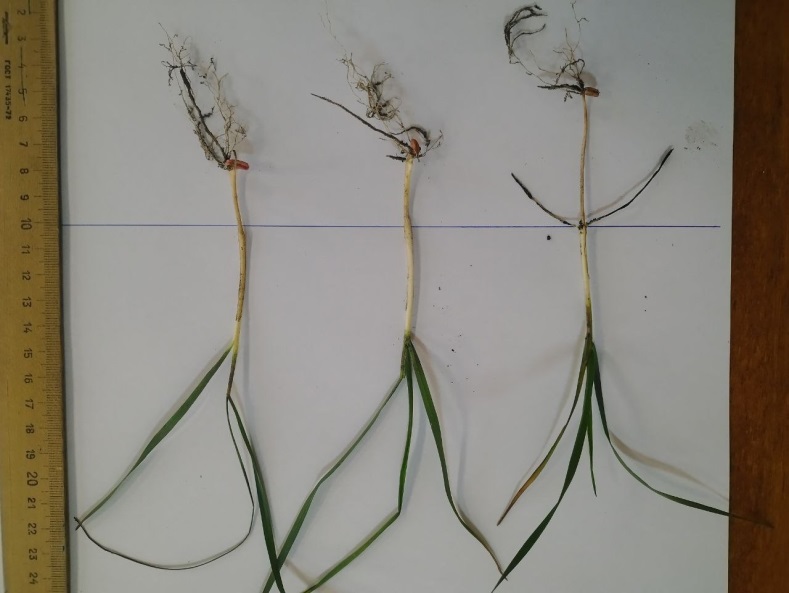 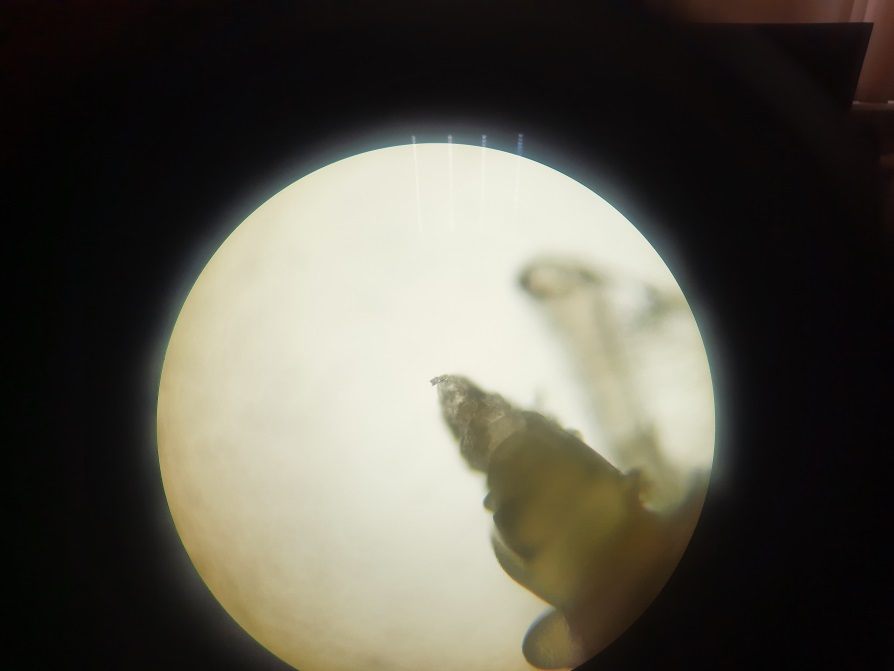 Для урожайности 50 ц/га нужно сформировать 685 побегов, на данный момент сформировано 315 побегов,   не хватает дополнительно 370 побегов
2.1. Оцениваем содержание и распределение нитратного азота и рассчитываем дозу
0-100см
0-40см
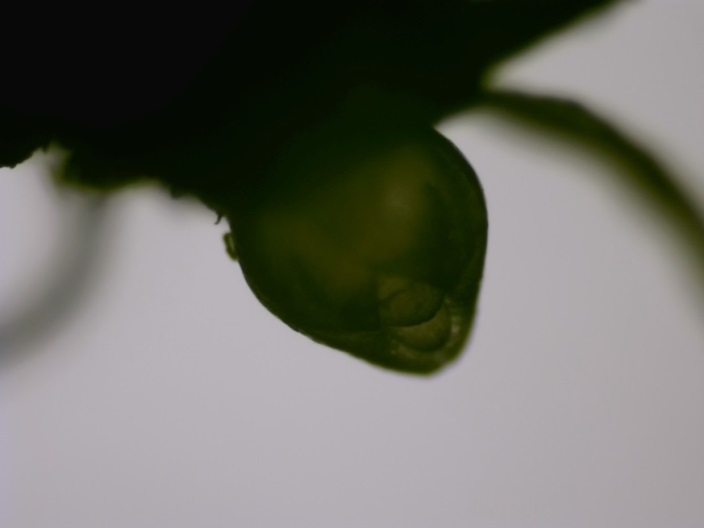 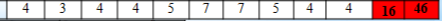 в слое 0-40 см 18 кг/га нитратного азота 
потребность в азоте N = 90 - 16 = 77 кг/га
Узел кущение не сформирован, определить сахара нельзя
1-ая подкормка 
мерзлоталая  или  поверхностная с заделкой
Кормим дозой 34 кг/га в д. в.
ВВСН - 14: Стадия 4-го листа. 
Четвертый лист развернут. Показалось острие пятого листа
аммиачная селитра NH4 NO3 ( N 34% ) = 34 кг/га или 100 кг /га в физическом весе. 
Работает на формирование дополнительных побегов
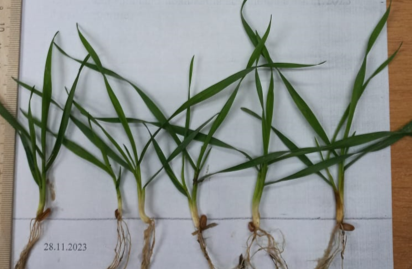 Если запасы влаги и фосфора в почве достаточные, повторная поверхностная подкормка с заделкой 
при появлении 2-х побегов кущения
(начинается вытягивание конуса нарастания и закладка члеников колоса)
Кормим дозой 40 кг/га в д. в.
аммиачная селитра NH4 NO3 ( N 34% ) = 40 кг/га или 118 кг /га в физическом весе. 

Учитывая особенности сорта, важно создать условия для формирования продуктивных побегов и нужного числа члеников в колосе, в нашем случае 16.
ВВСН - 22: Появляется 
второй побег  кущения
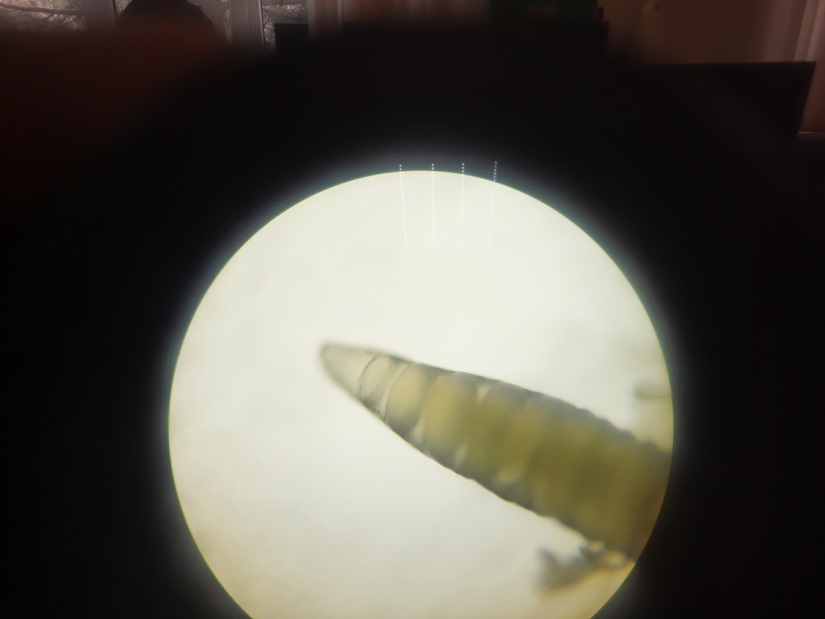 На главном побеге должно быть не менее 4-х листьев
 на втором 3 листа
3. Этап. В фазу ВВСН – 23: Середина кущения: Проводим листовую диагностику
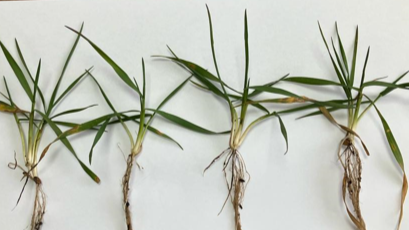 2-ая подкормка
Период внесения  - ВВСН – 30- 31- 32: Стадия 1-го узла: Первый узел виден на поверхности земли, расстояние от узла кущения 1 см. Стадия 2-го узла: Второй узел виден, расстояние от 1-го узла на 2 см
ВВСН – 23-25: Появляется третий - пятый побег
 кущения
Проходит 
около
2-х недель
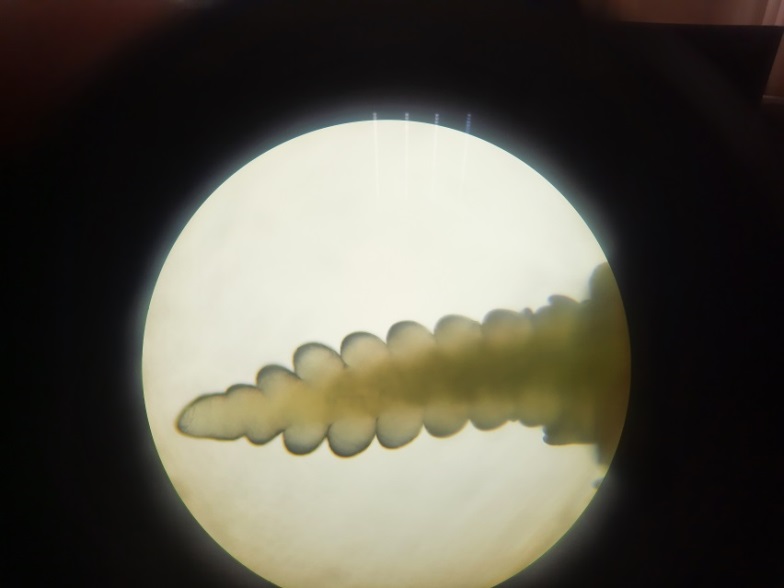 Позволяет 
увеличить число колосков в колосе и число цветков
Форма удобрения – 
КАС-32 ( N 32% ) дозами N32 - 100 кг/га (76 л/га) при разбавлении 1:2, мелкокапельном внесении, при температуре не выше 19 °С, влажности воздуха не ниже 54 %. 
Через 5-7 дней провести подкормку 
ЖКУ (11:37) дозами Р18 –50 кг/га (36-38 л/га),
4. Этап. В фазу ВВСН – 33: Стадия 3-го узла: Третий узел виден, расстояние от 2-го узла 2 см
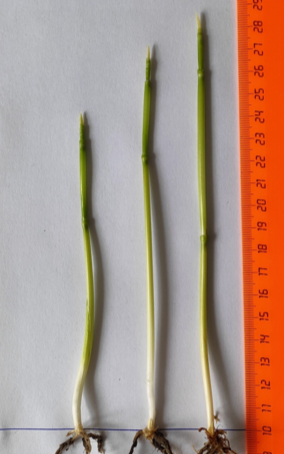 Проводим подсчет количества продуктивных 
побегов
Если оно соответствует  411 продуктивных побегов ,  первая и вторая подкормки сработали хорошо
Если нет, в эту же фазу проводим листовую 
диагностику (третий и четвертый лист, считая снизу)
Период внесения  - 
ВВСН – 39: Стадия 
лигулы (листового 
язычка): лигула 
флагового листа видна, флаговый 
лист полностью 
развит
Форма удобрения – Карбамид ( N 46% ) 58 кг /га в физ. весе  - 15% раствор, в теплой воде – 380 л
Позволяет  увеличить число зерен в колоске
5 Этап. В фазу ВВСН – 58-59: 58: Появление 80 % соцветия 59: Конец колошения: Полное появление соцветия. Колос или метелка полностью видны
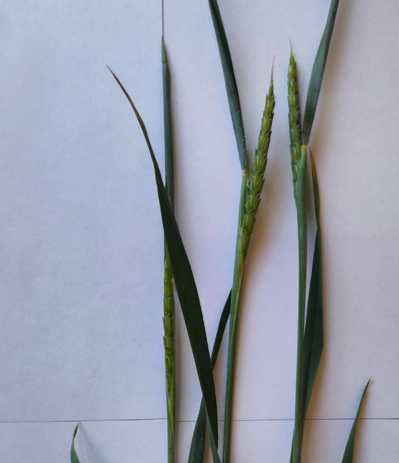 Проводим подсчет количества колосков в колосе и листовую диагностику. (два здоровых листа под 
флаговым, флаговый не берем)
3-ая  
подкормка
Период внесения  до ВВСН – 71- 77: Образование зерен. Поздняя молочная спелость.
Форма удобрения – Карбамид  ( N 46% )
43 кг/га в физ. весе, 10% раствор, в теплой воде 400 лучше в два приема
Работает на массу 1000 зерен и качество
Морозовск              январь 2025 года
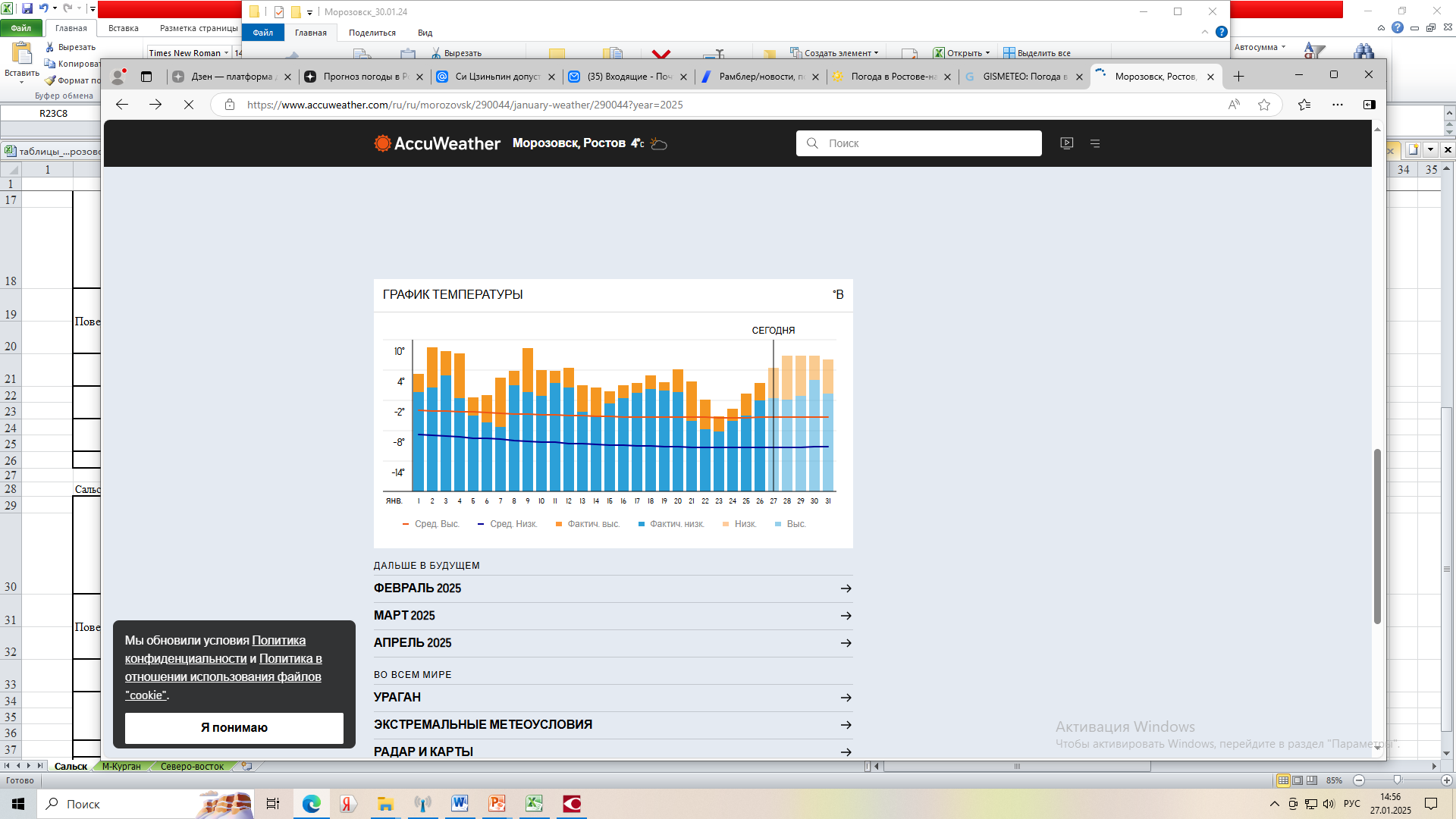 Стратегия ранневесенних подкормок на озимой пшенице
Отслеживать изменение температурного режима путем анализа прогнозов на разных Интернет ресурсах.
По разным предшественникам  и на разных элементах рельефа, провести определение запасов продуктивной влаги и нитратного азота до глубины 100 см
Провести инвентаризацию посевов, определив густоту стояния растений и степень их развития
По картограммам агрохимического обследования определить обеспеченность полей подвижным фосфором
Тактика агрохимических работы на посевах
озимой пшеницы в весенний период
Ранневесенняя подкормка аммиачной селитрой не более 30 кг/га на посевах 4-листа и начало кущения
Подкормка расчетной дозой любыми формами азотных удобрений по подсыхающей, с обязательной заделкой на всех посевах с 3 побегами.

работа с пестицидами + Cu, Mn Zn Со + стимуляторы роста +гуматы
Подкормки по результатам листовых диагностик
2. КАС и (или) ЖКУ период конец кущения- выход в трубку  + ( Mn, Cu) гуматы. стимуляторы
3. Карбамид в фазу флагового листа (по необходимости)
4. Карбамид  ближе к наливу до конца молочной спелости  + Со
Морозовск              февраль 2025 года
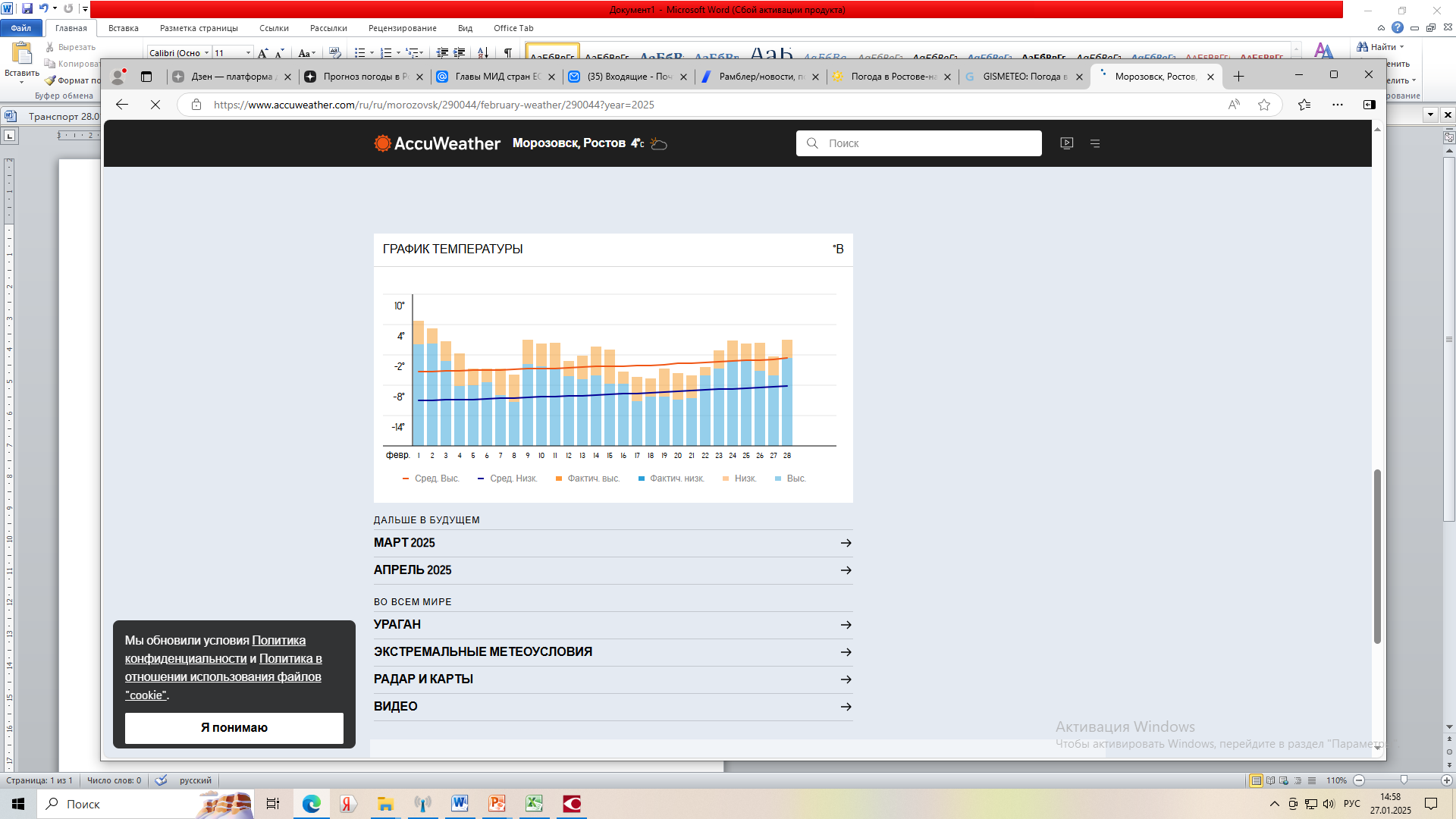 Морозовск              март 2025 года
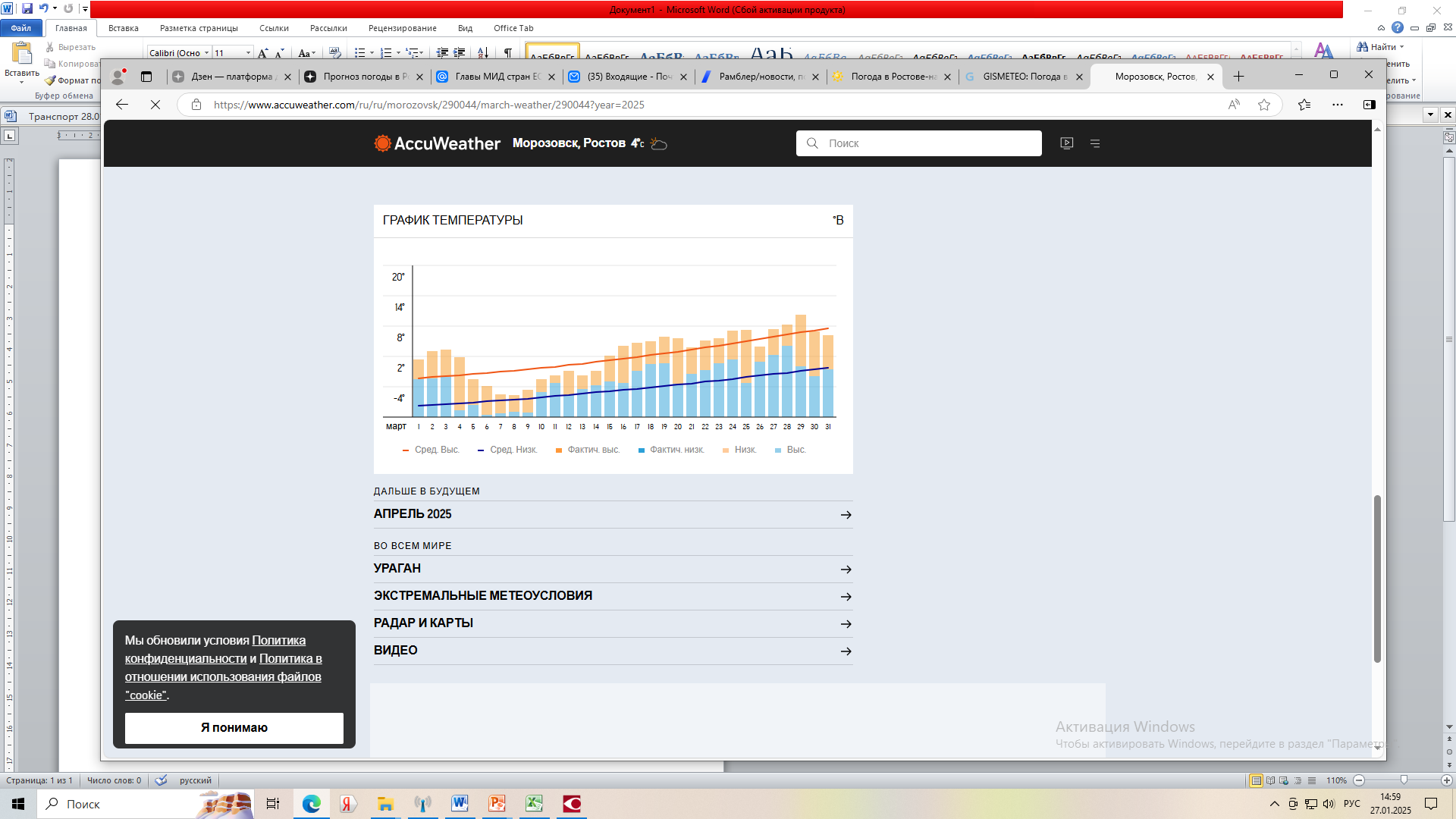 Морозовск              апрель 2025 года
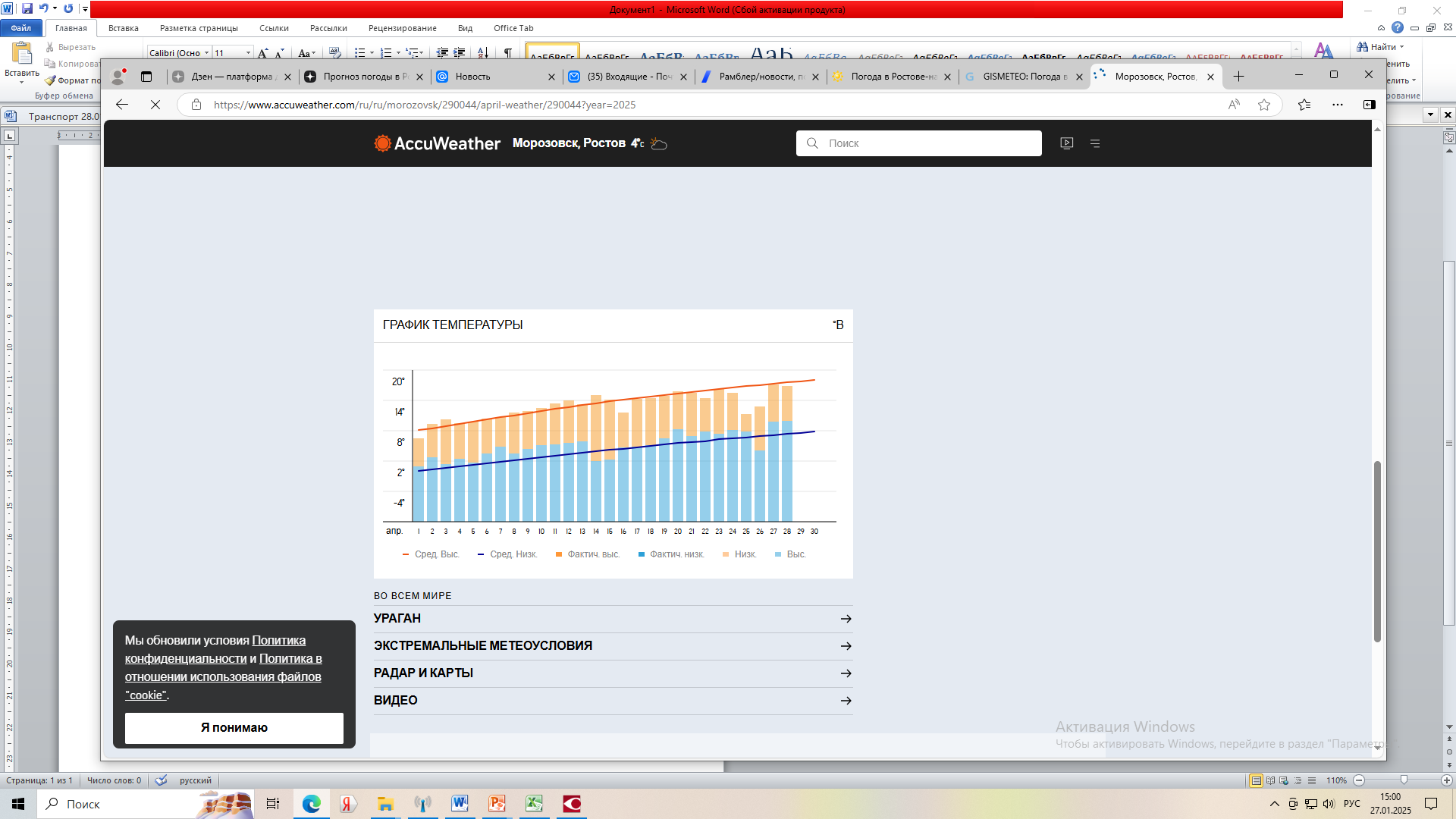 Нитратный азот, кг/га
Продуктивная влага, мм
21 января, Аксайский район
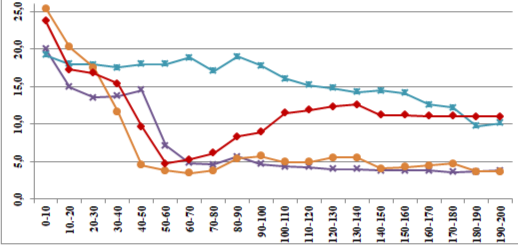 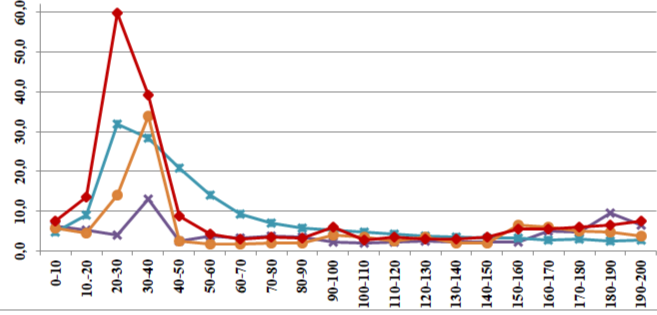 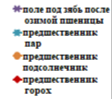 Благодарю за внимание
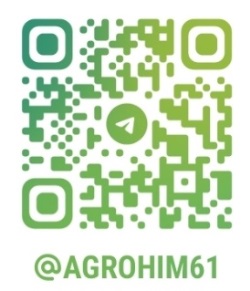 Тел. 8 905 450 38 14
https://don-plodorodie.ru/
E-mail: agrohim_61_1@mail.ru
https://t.me/agrohim61
Телеграмм канал